Job shadowing Bath 2019
Mecanser group + Erasmus 17-23 Sept.2020
I spent a really nice week in a beautiful town
Basic information:

Bath - the largest city in the county of Somerset
named after its Roman-built baths
The city became a World Herritage site in 1987. 
Population- 88,859 people
156 km west of London and 18 km southeast of Bristol
Second visited place by the tourists in UK
Town- city is full of historic(al) sites
Celtic origin of the place
Roman baths dedicated to the goddes Sulis-Minerva (thermal water)
Medieval narrow streets
Bath Abbey – founded in 17th century
Georgian architecture- from 18th century from Bath stone
Used to be famous spa town
Jane Austen lived here
Roman Bath
Interactive display
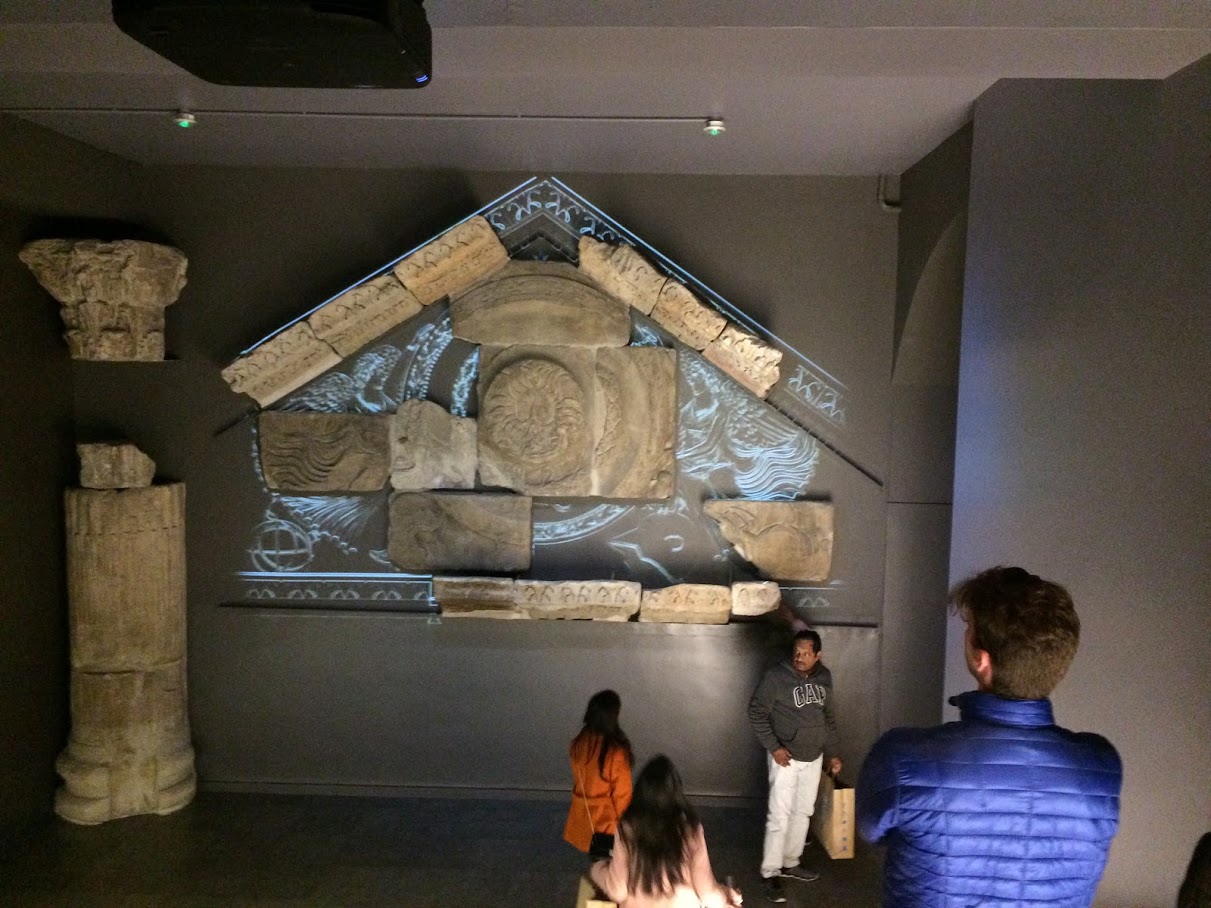 model
narrow streets
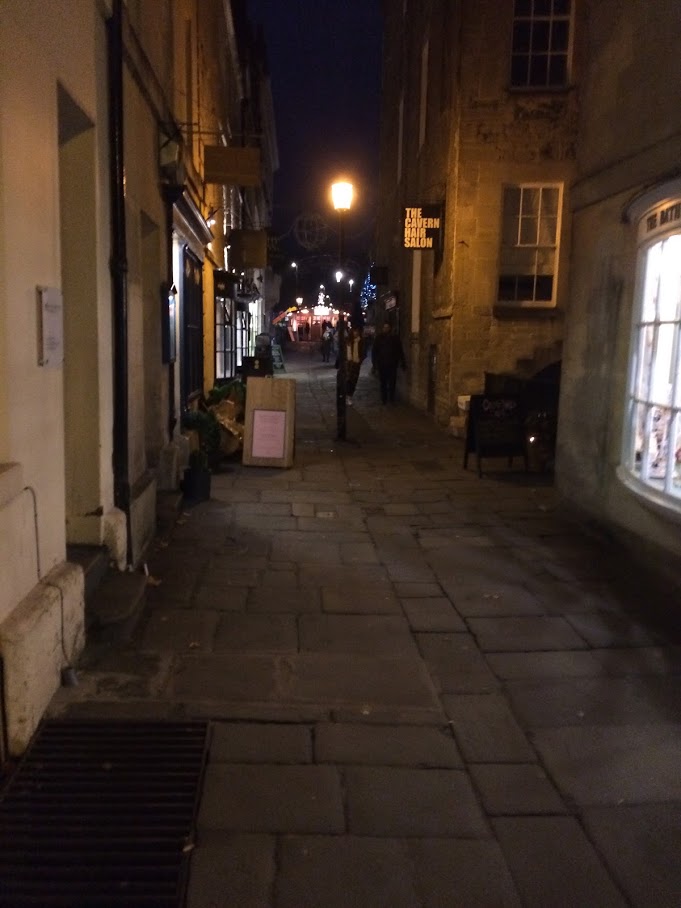 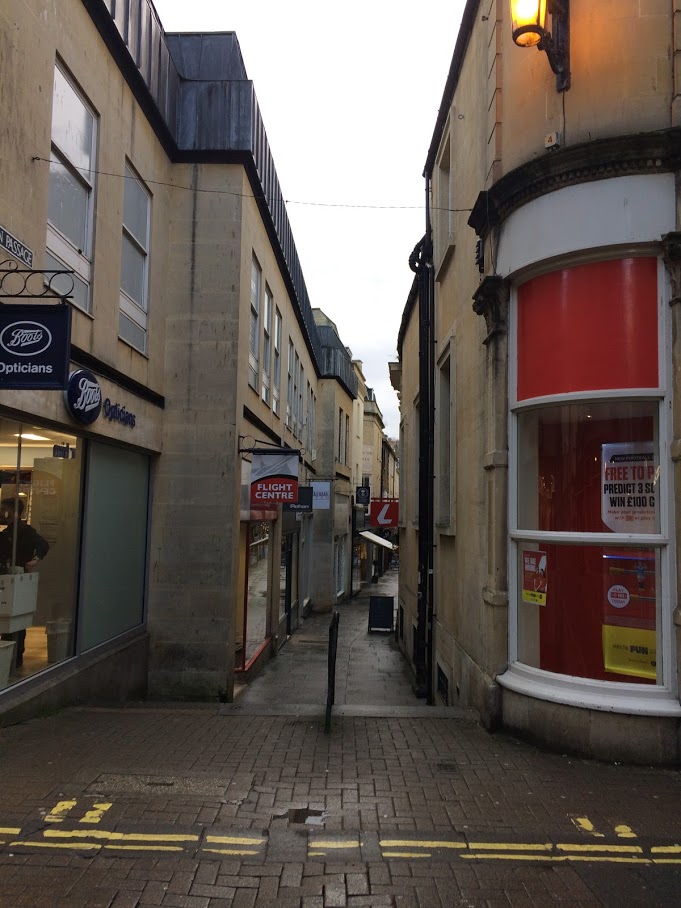 Abby
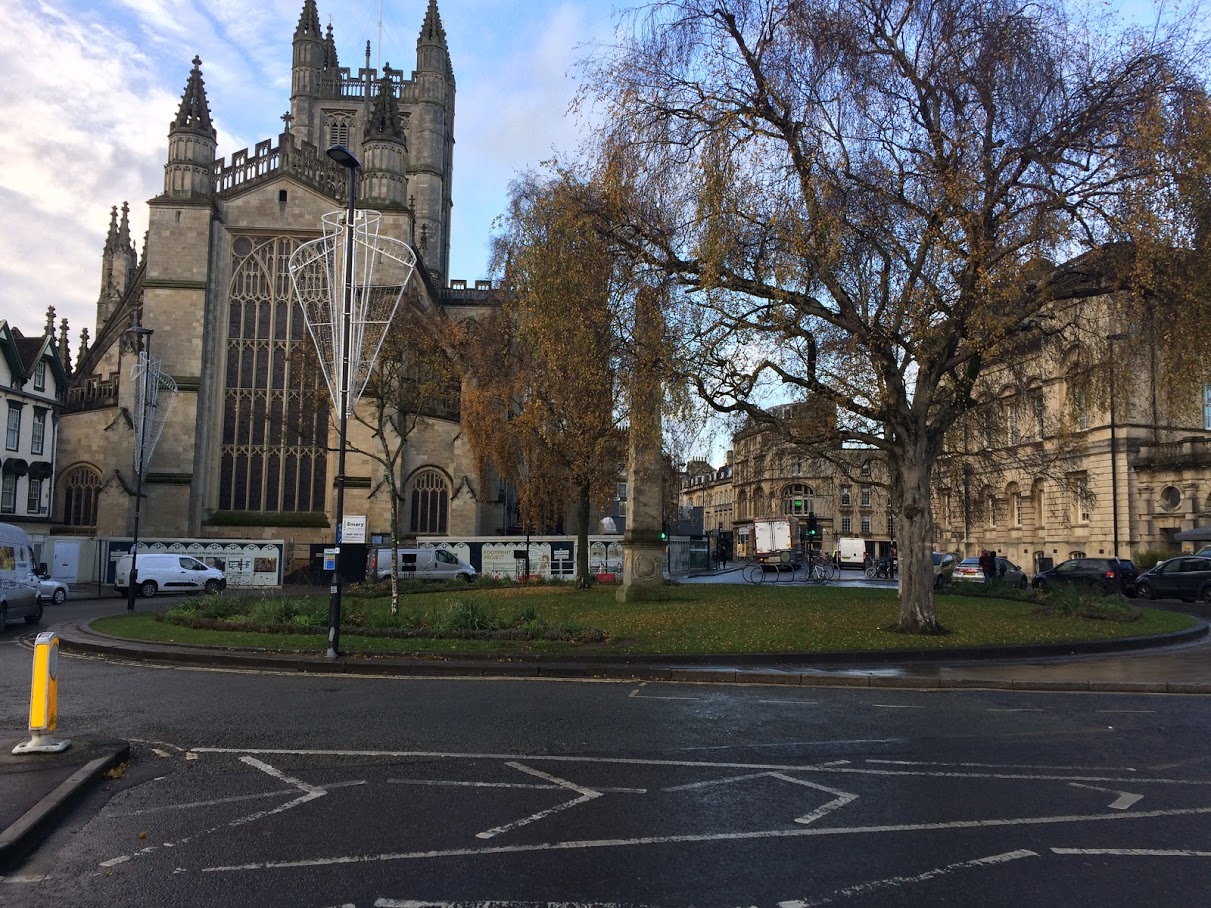 Inside the Abby
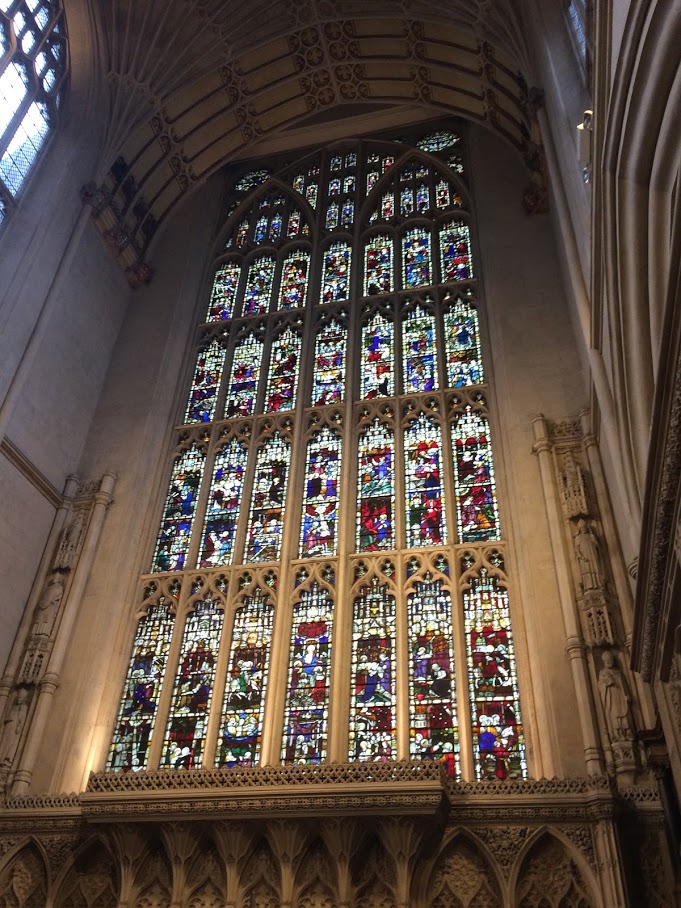 Georgian architecture- Royal Crescent
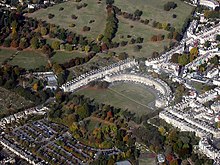 Georgian architecture-  Circus
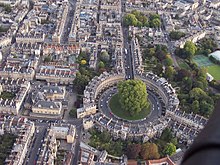 Georgian houses
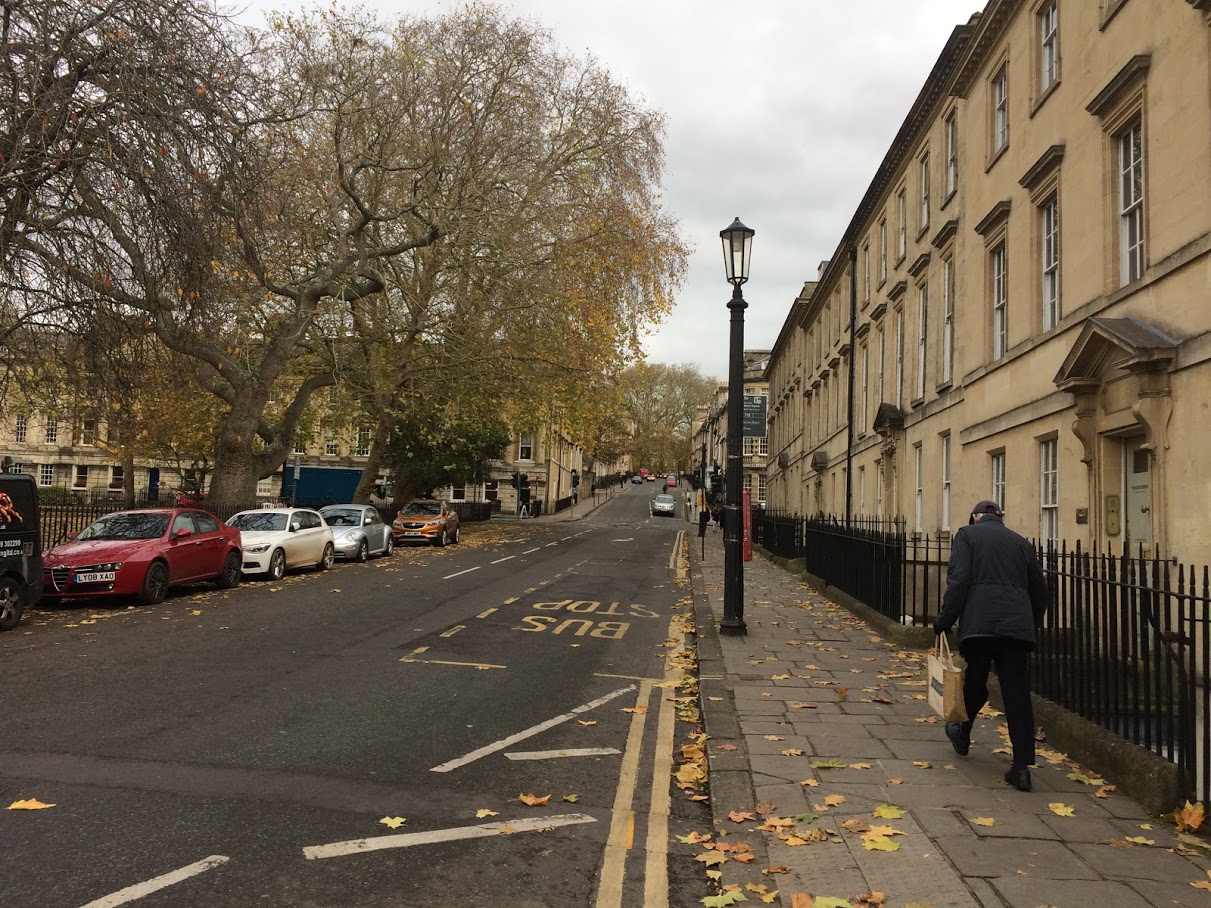 Jane Austen centre
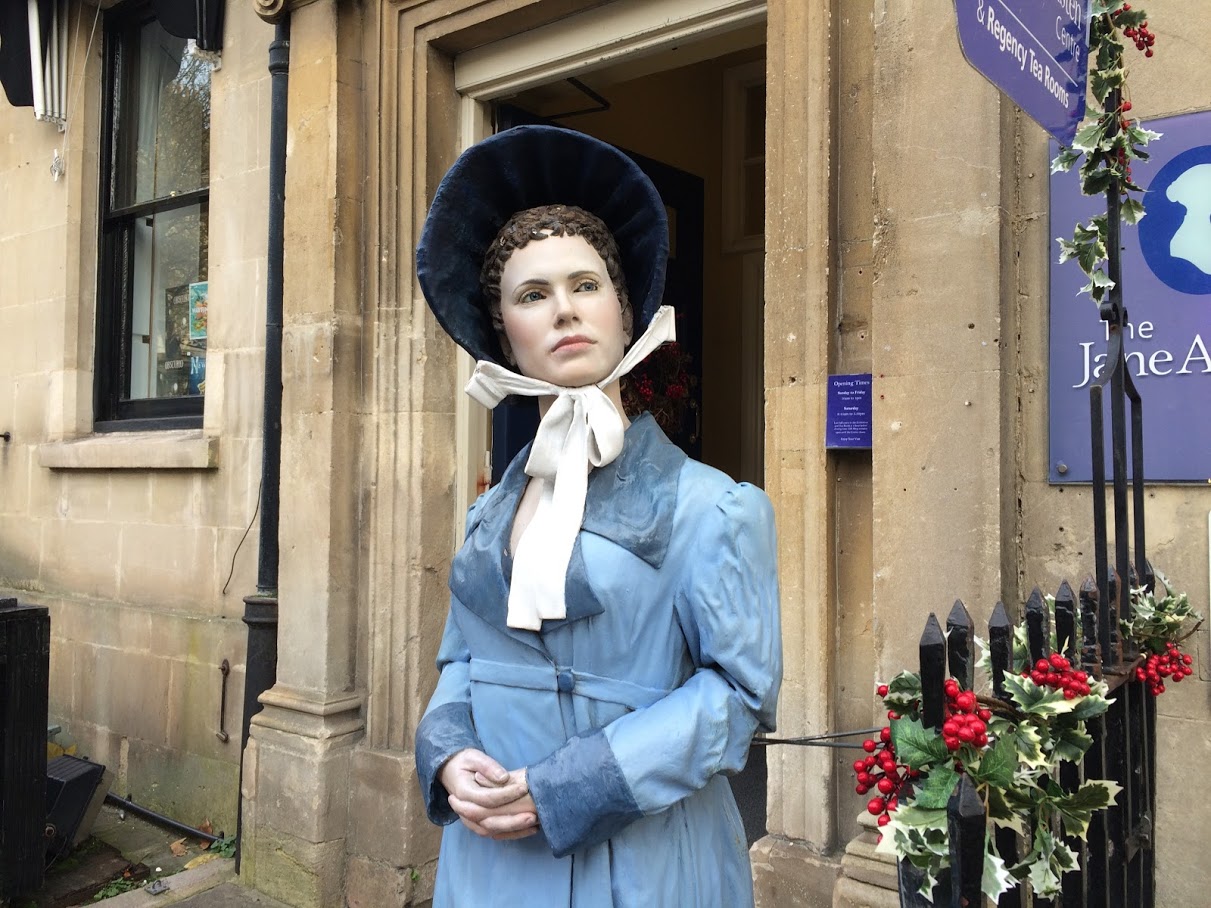 Possible appearance
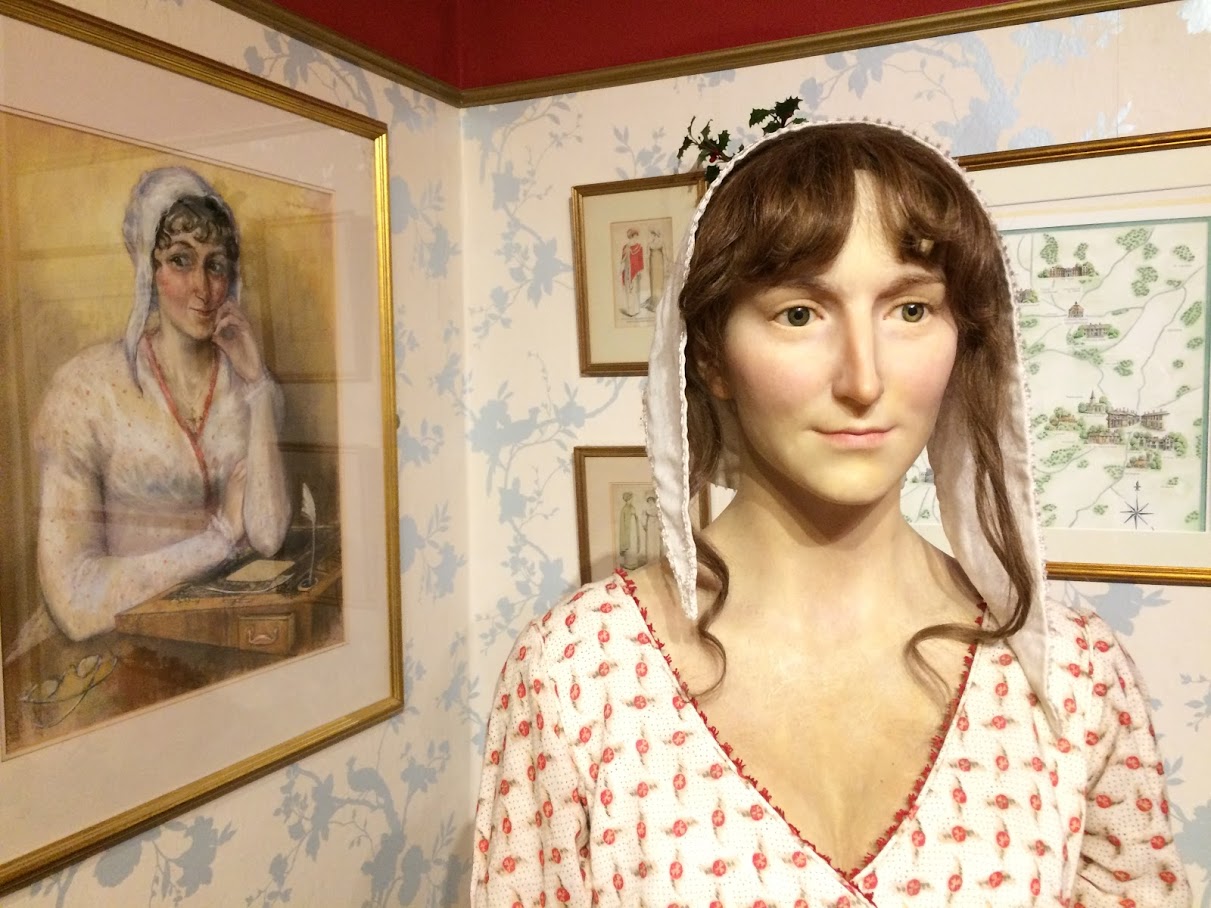 Souvenir shop, the exhibition
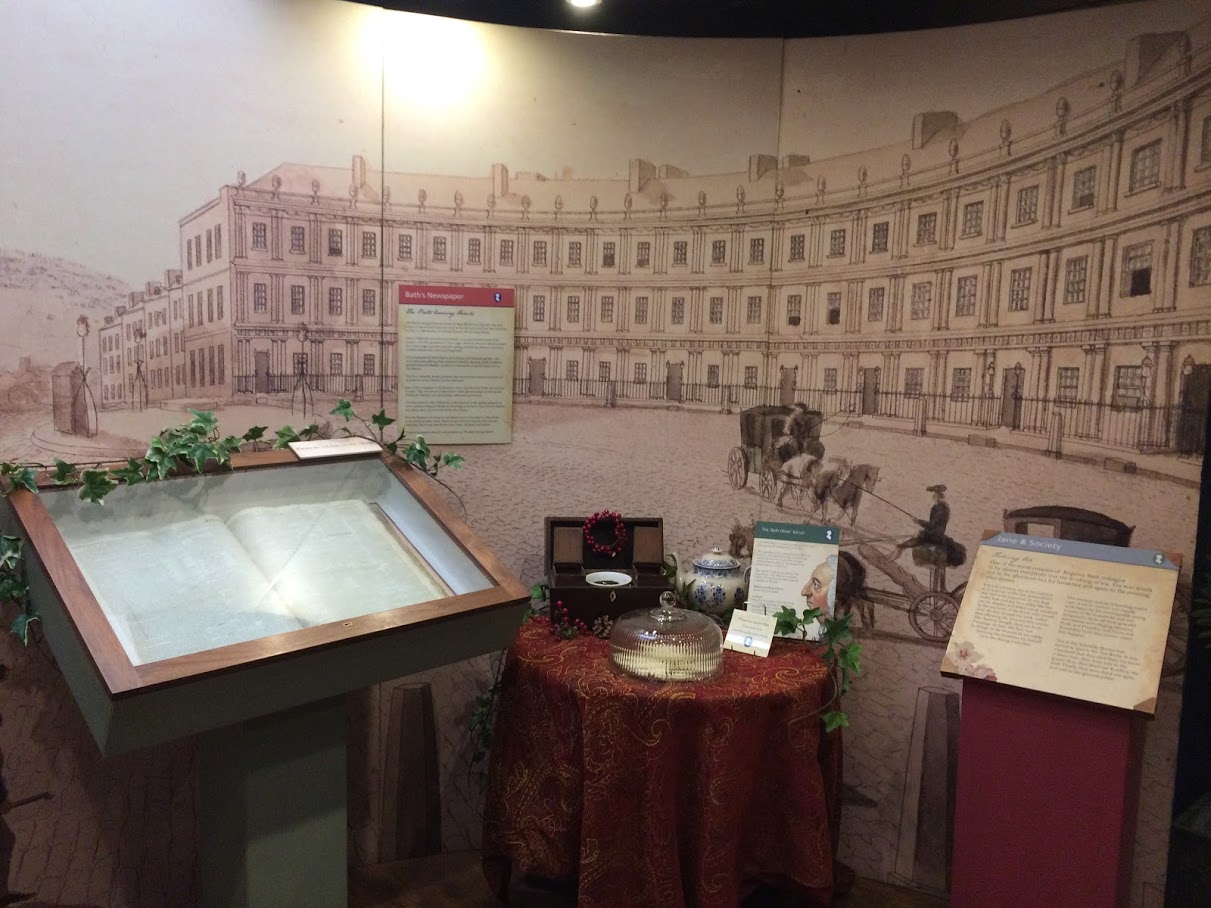 My temporary view
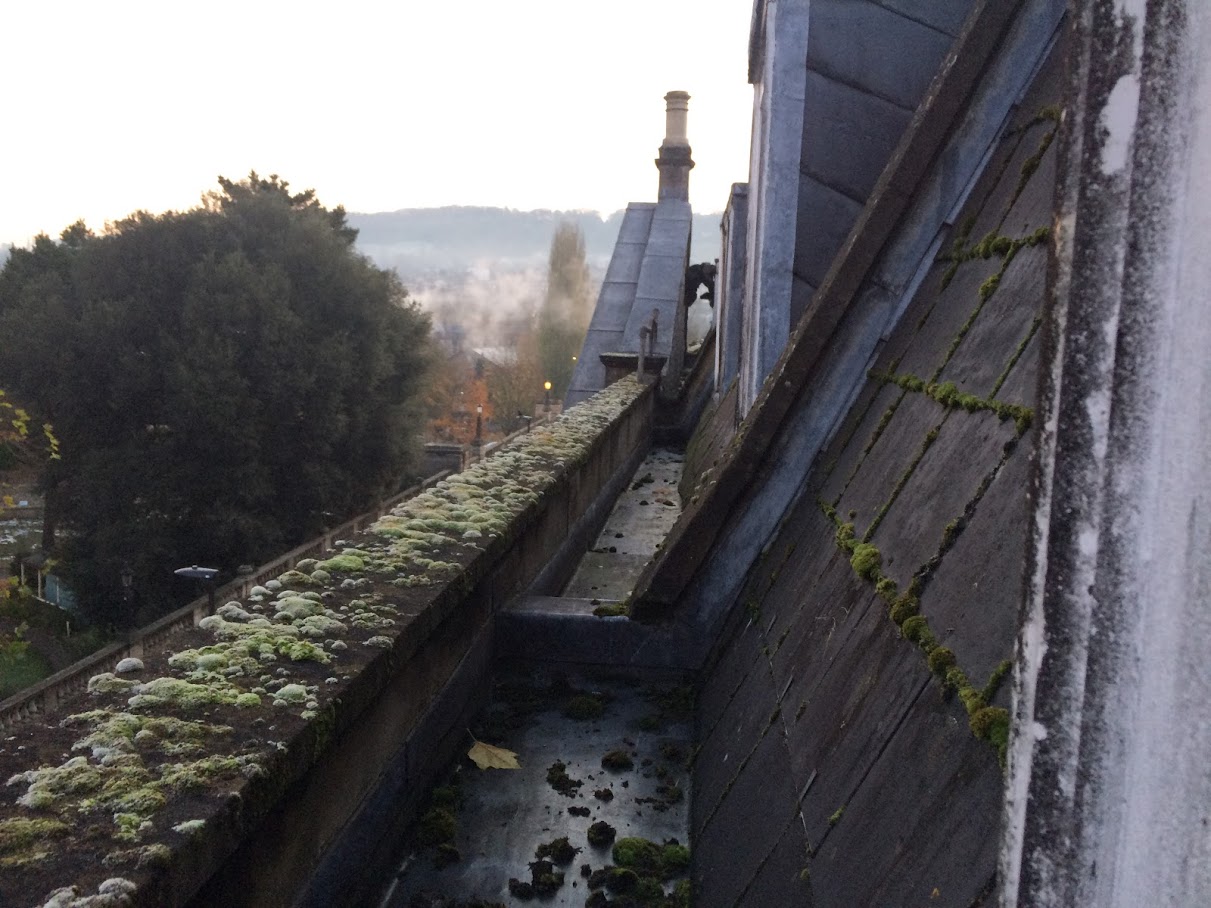 My temporary home
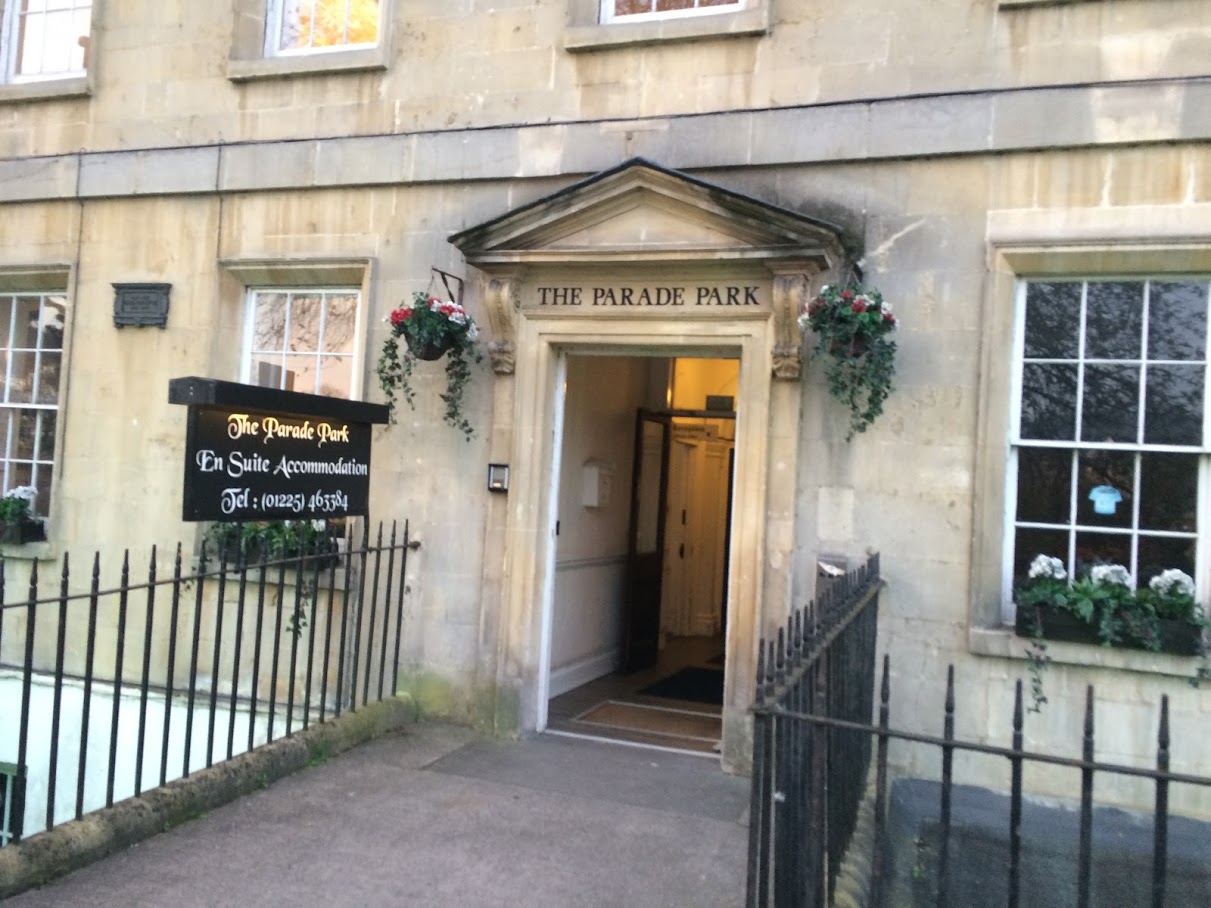 Real taste of English bathroom
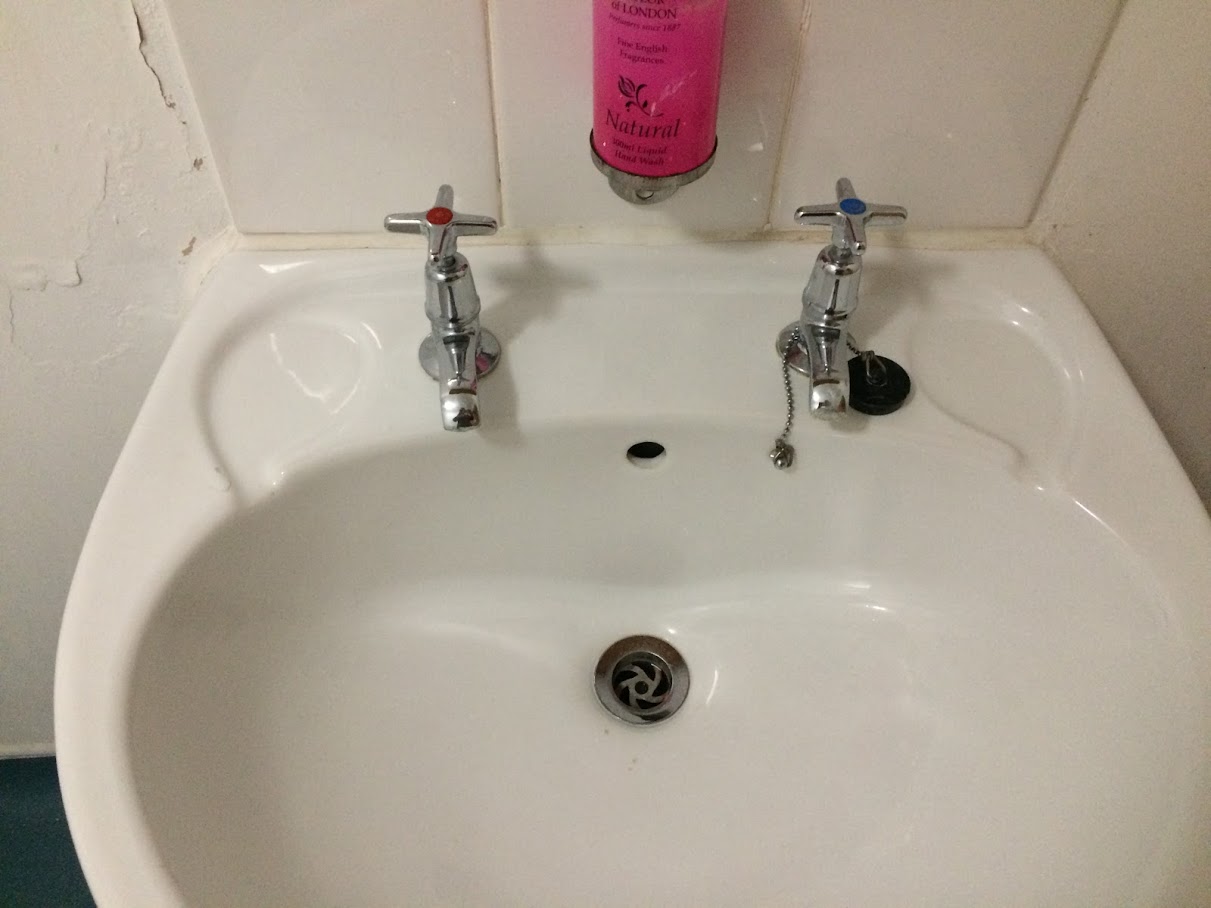 Pulteney bridge(similar to Florence Ponte Vecchio )
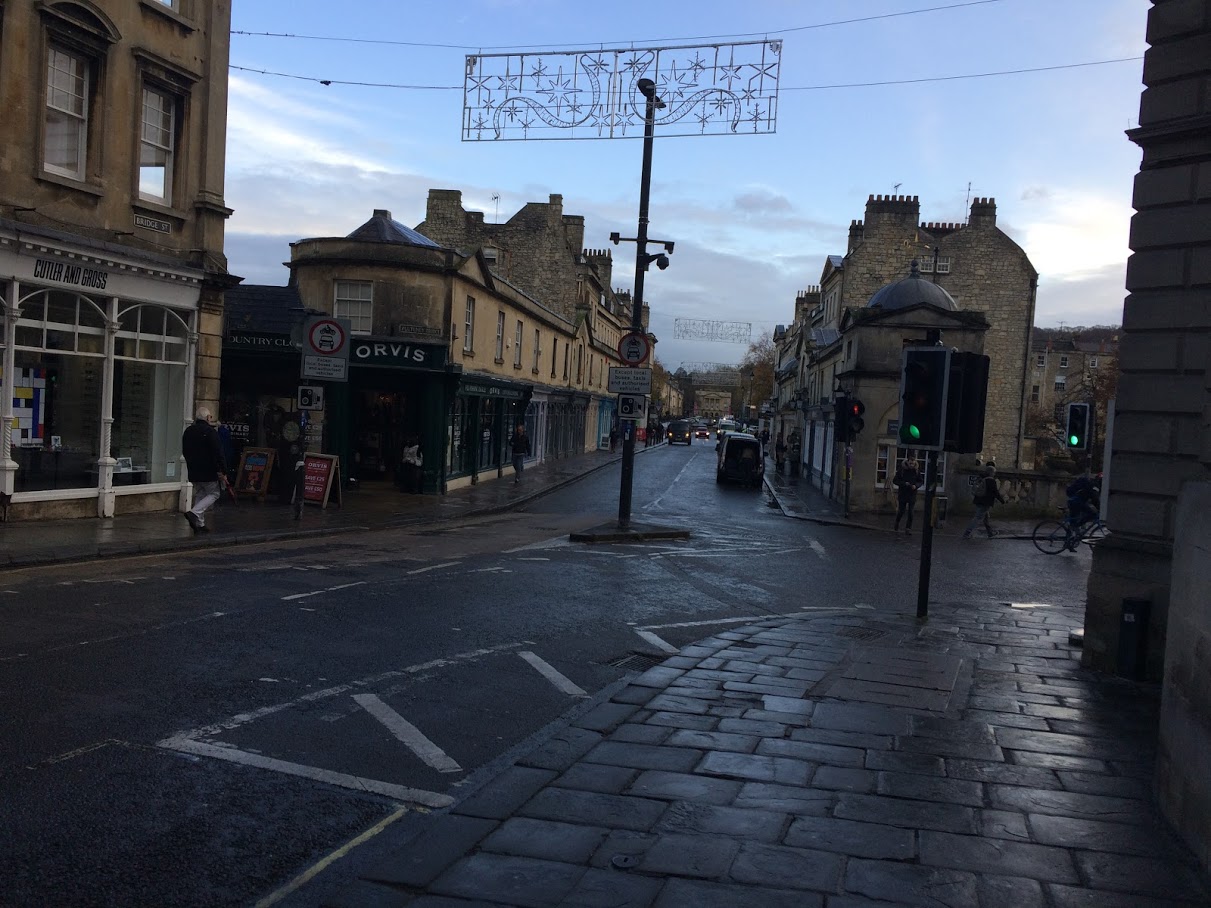 Beautiful weir on the river Avon (not that Avon, in fact avon= means river)
Parade garden (on my way to „school“)
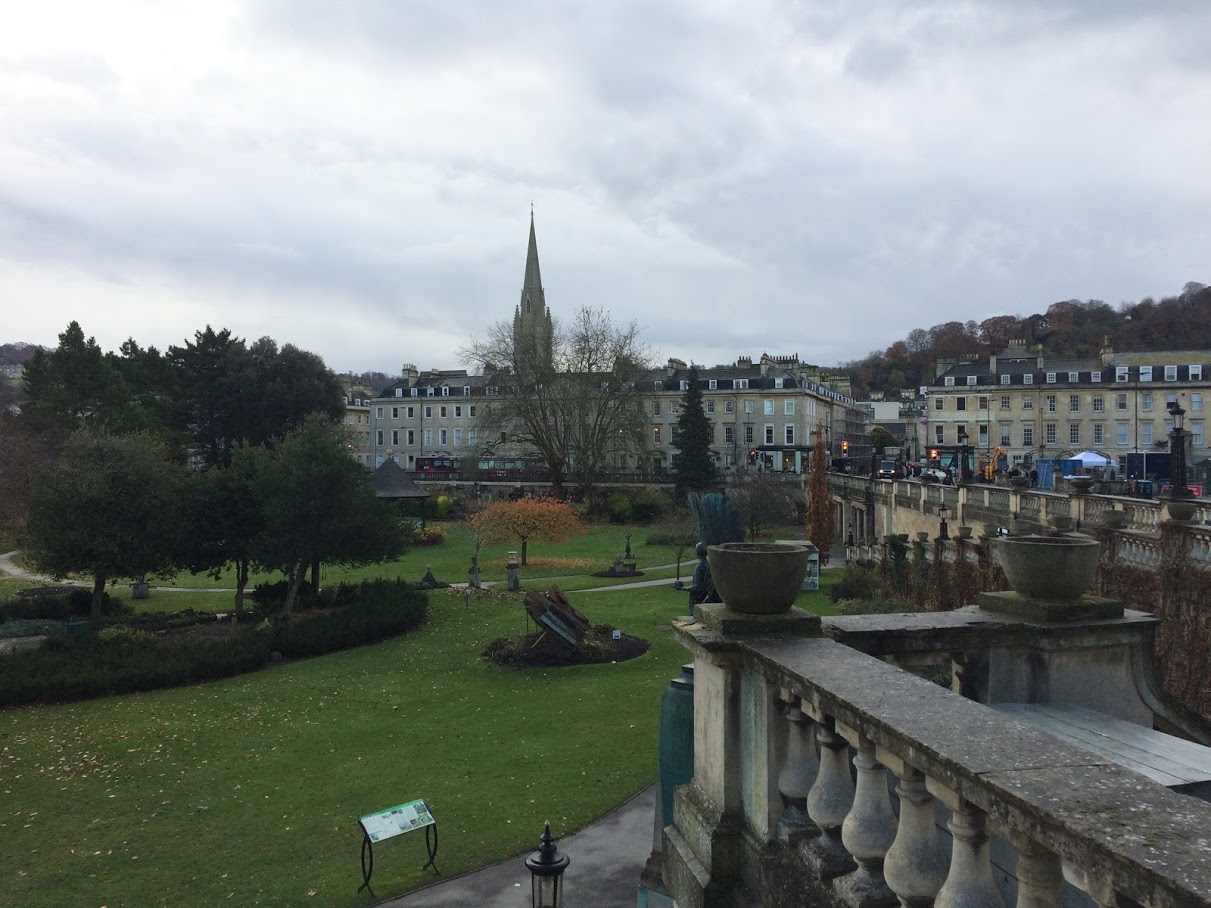 County club – the place of the courses
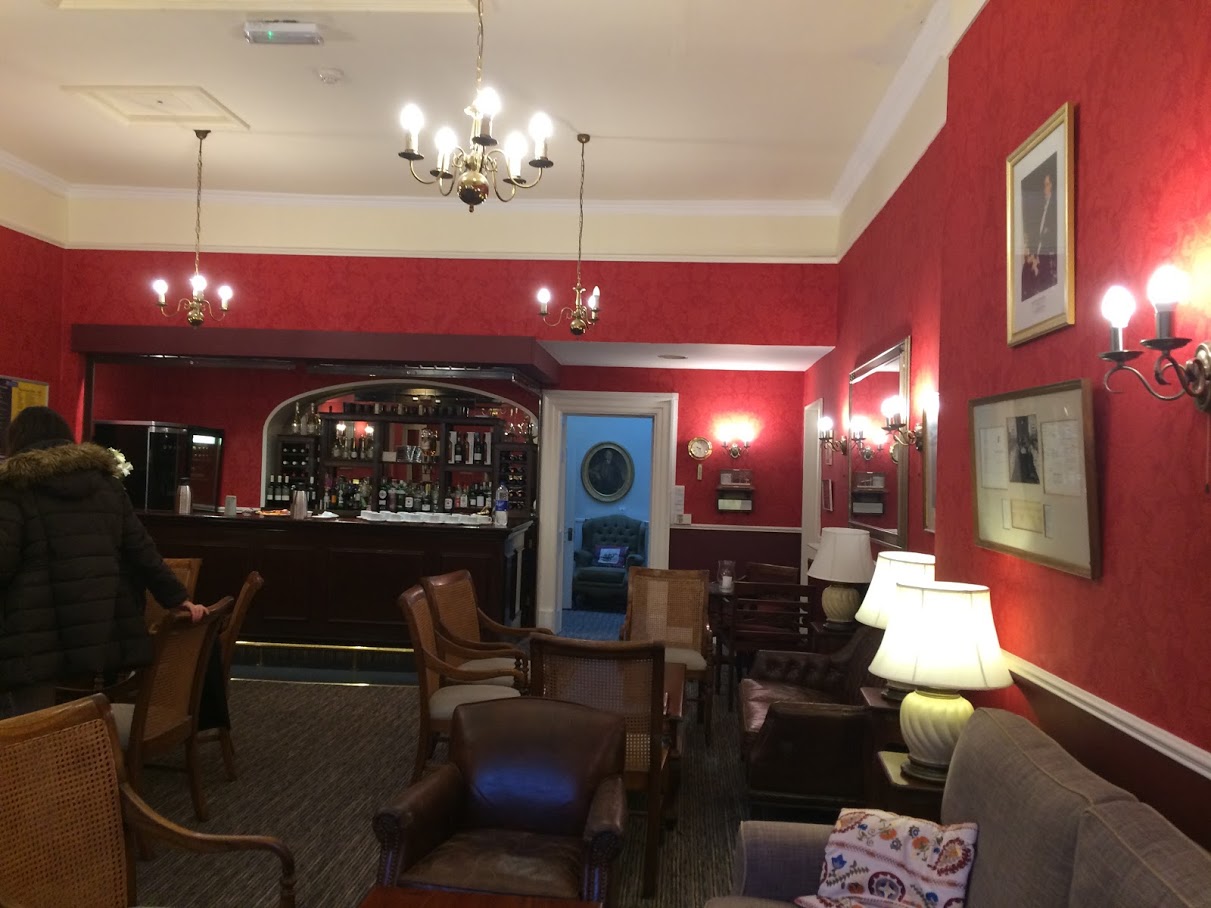 The prove…
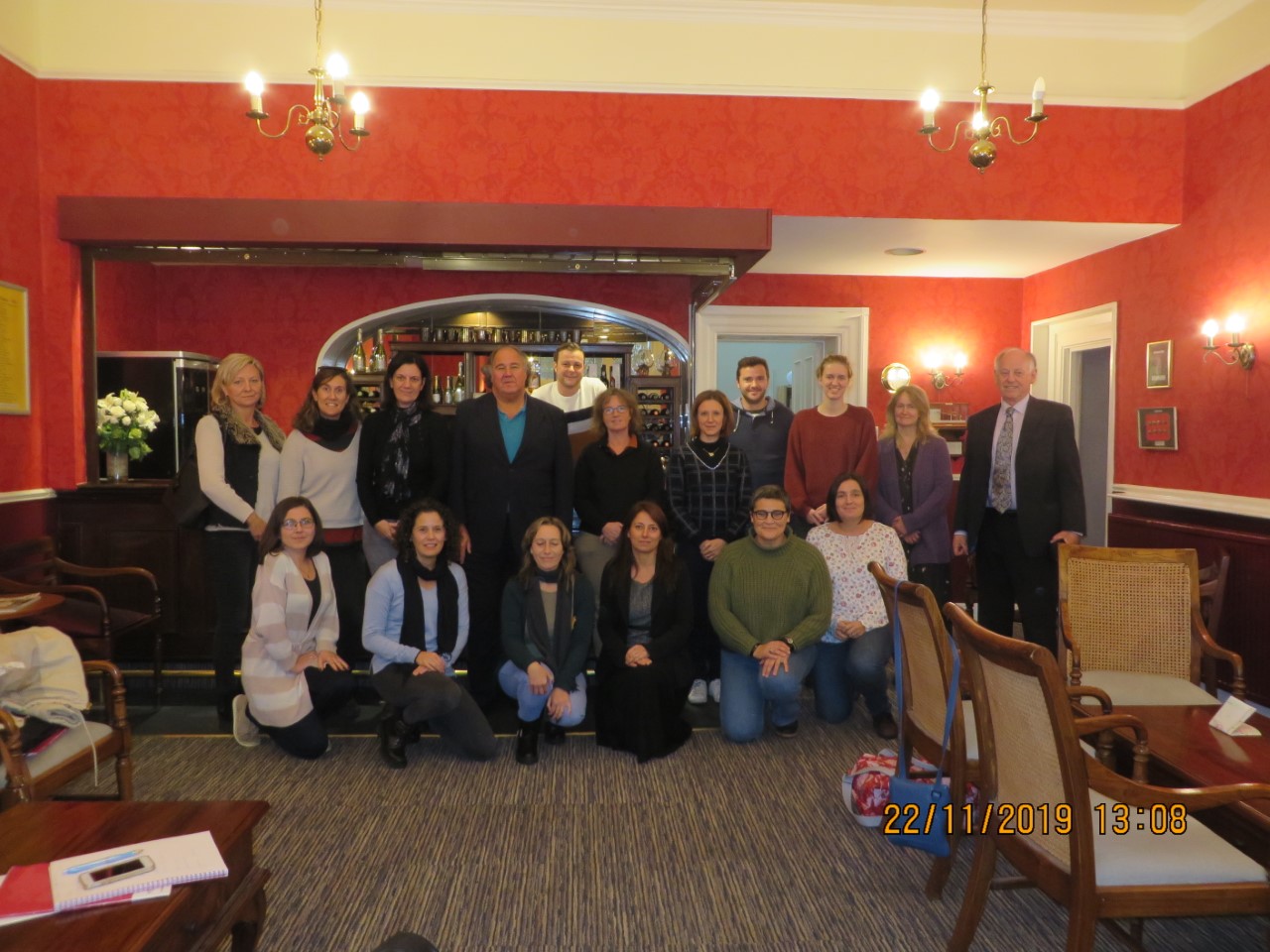 Posh Pump house – our tea
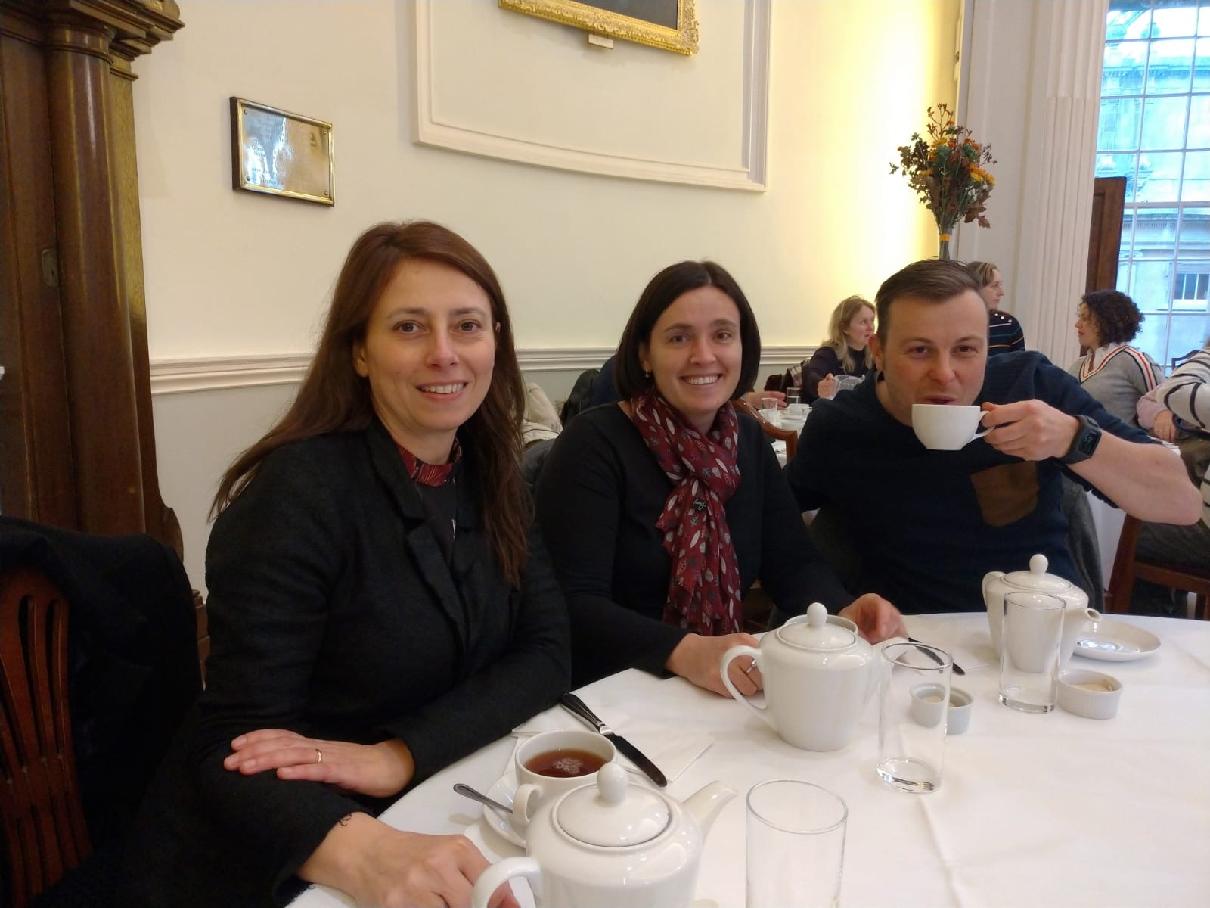 Royal theatre - Daphne du Maurier-My Cousin Rachel
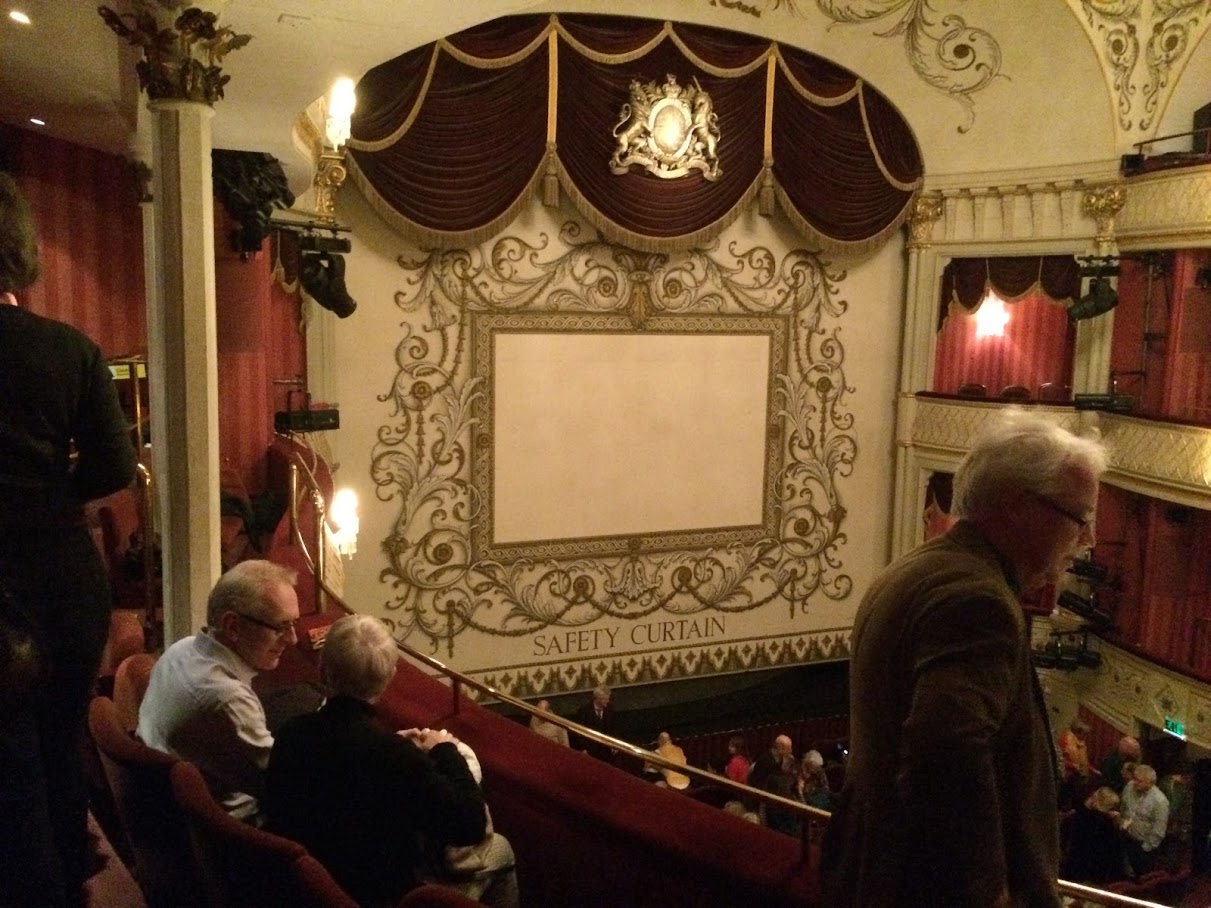 Fosse way school – for SEND children, Special educational needs and disabilities mostly with autism
Nobody from outside allowed in without registration
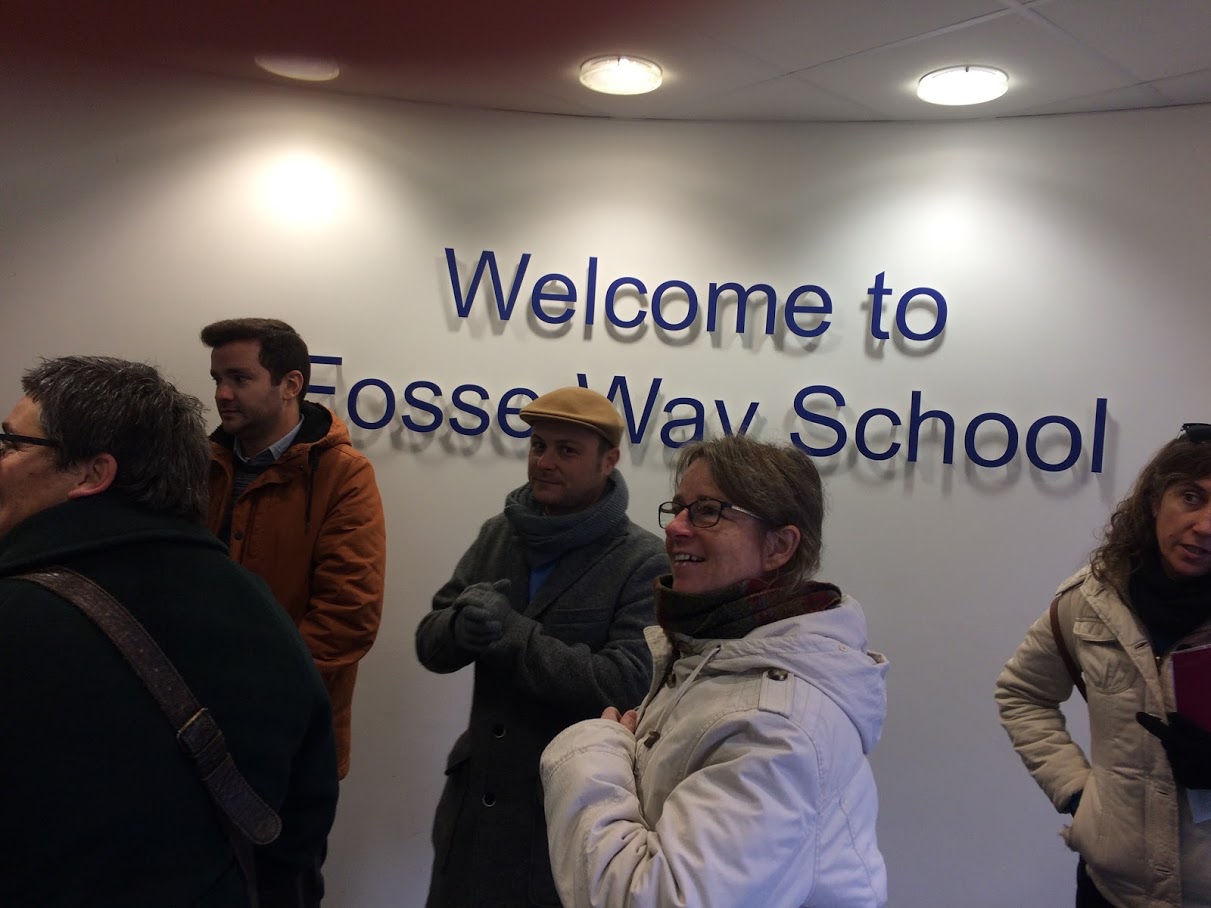 Modern one floor building
Inner yard
Entrance to a classroom
Equipment, furnishings
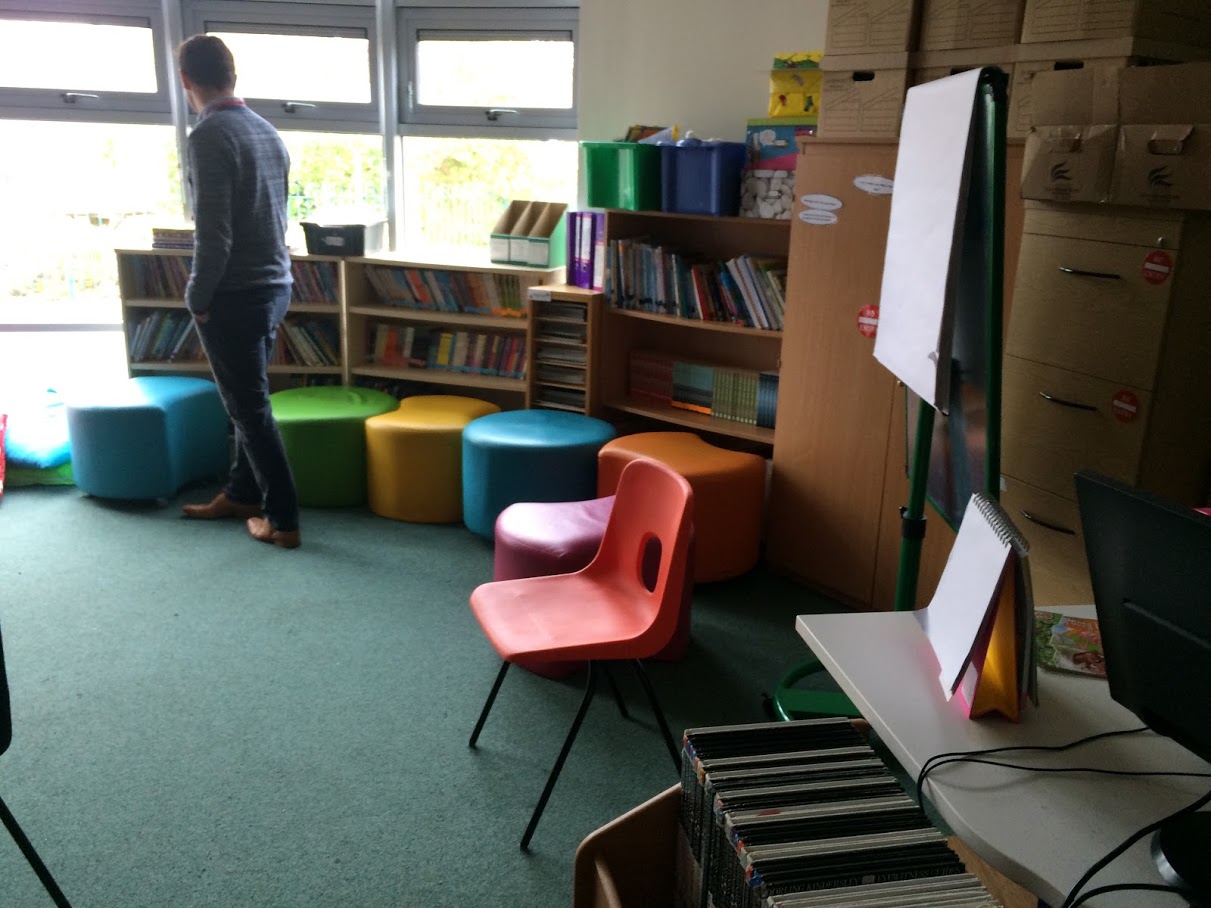 playground
Kitchen – school focuses on practical skills
School bar for everybody, students work there under supervision
Empty, nondistracting environment
Oldfield park junior school old Victorian building
Oldfield park  junior school
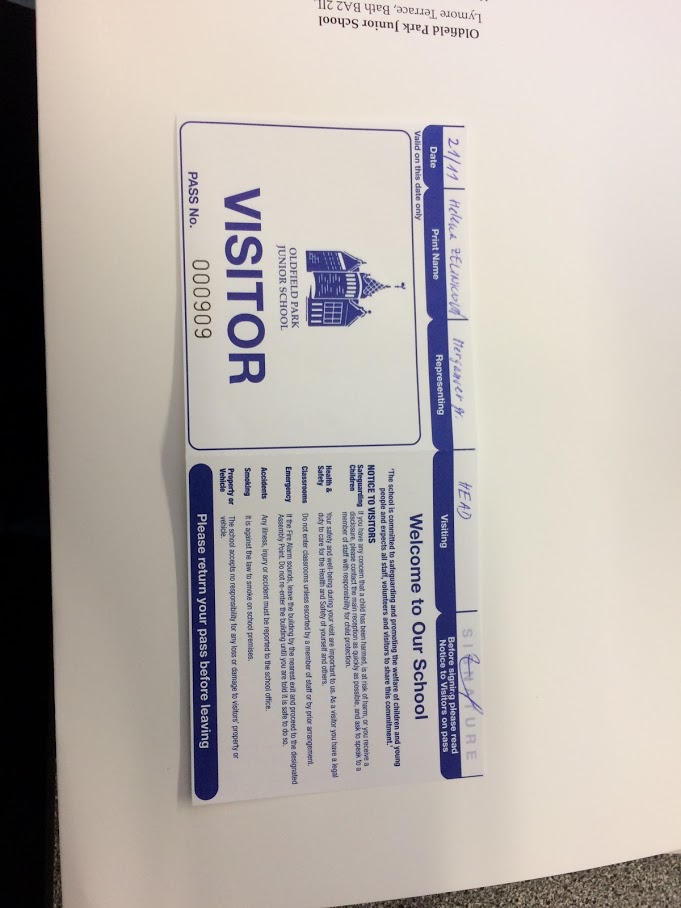 Proud of…
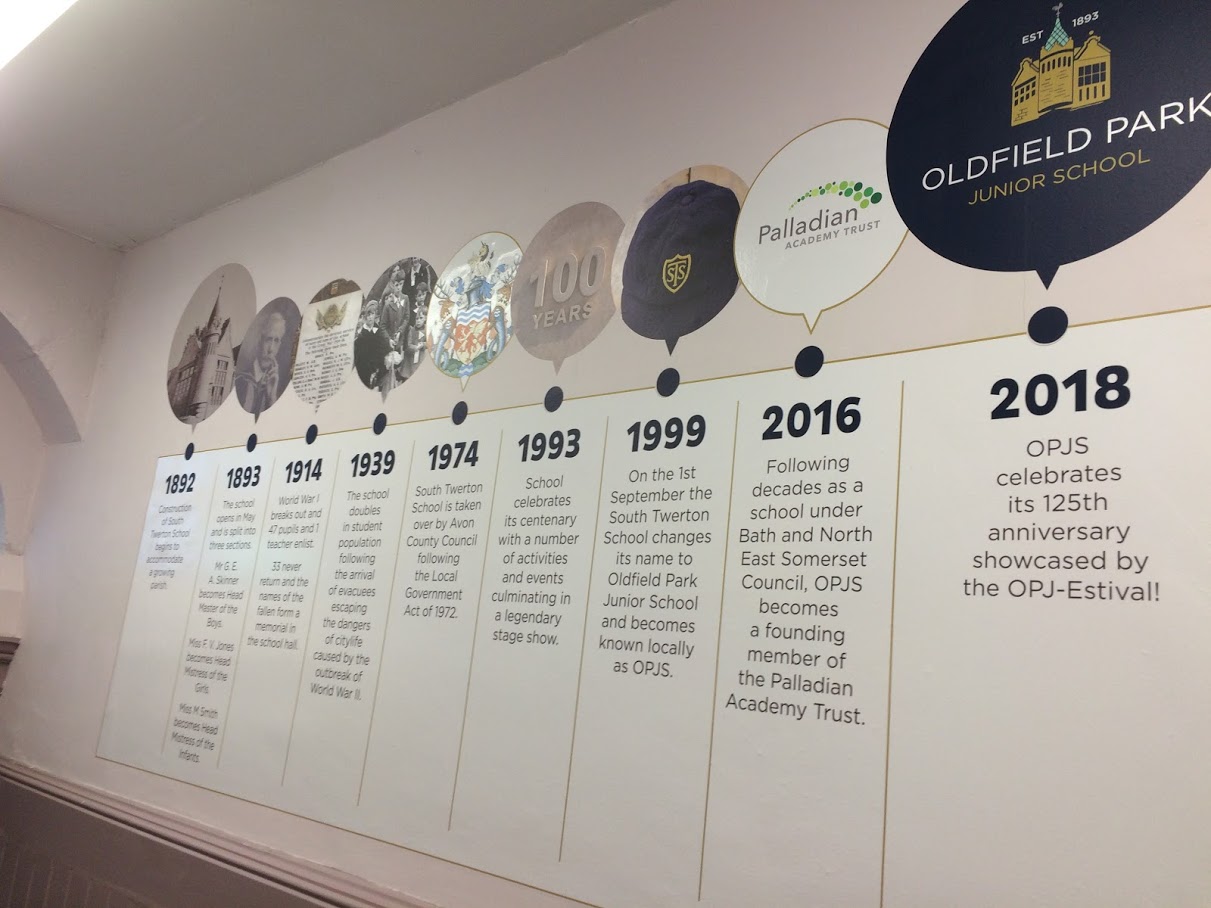 Teachers´room and the headmaster
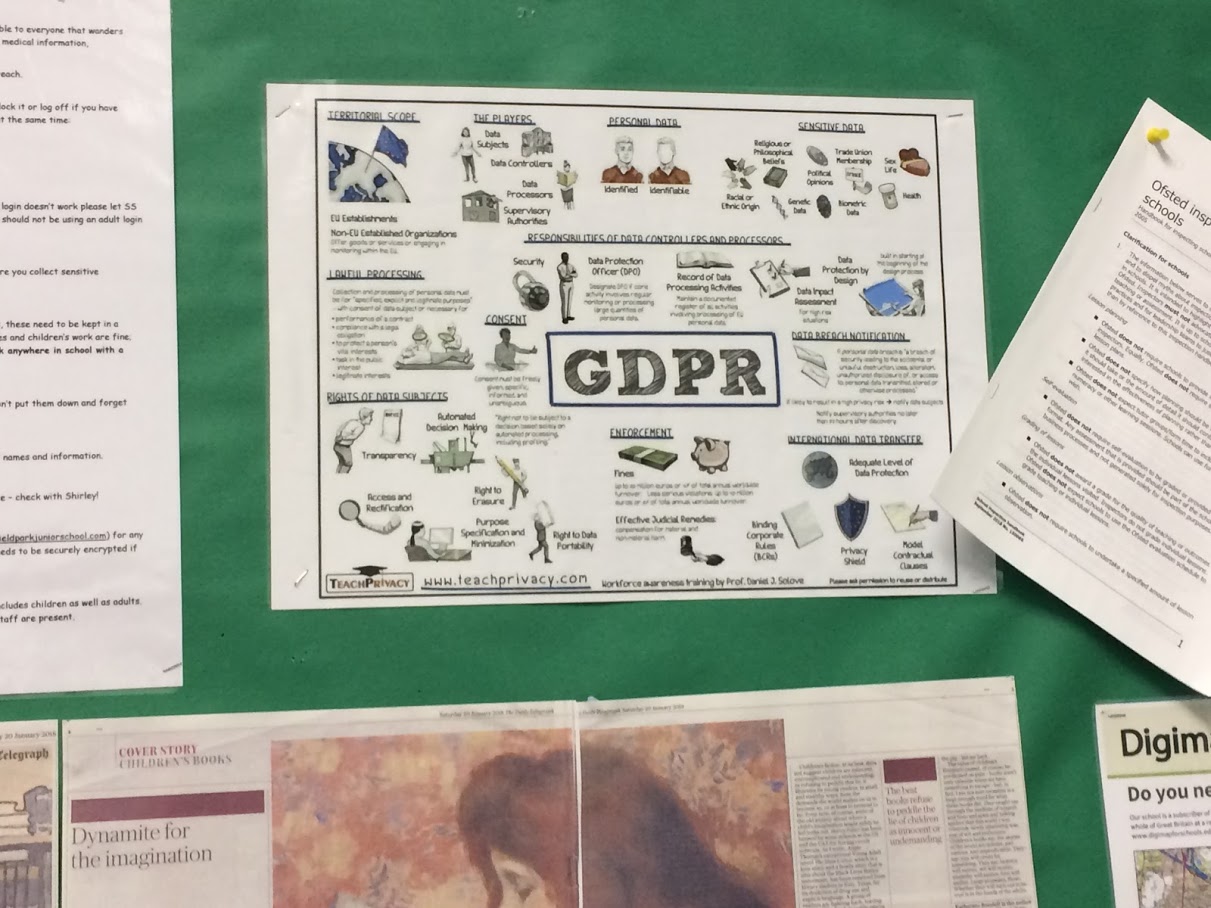 A classroom
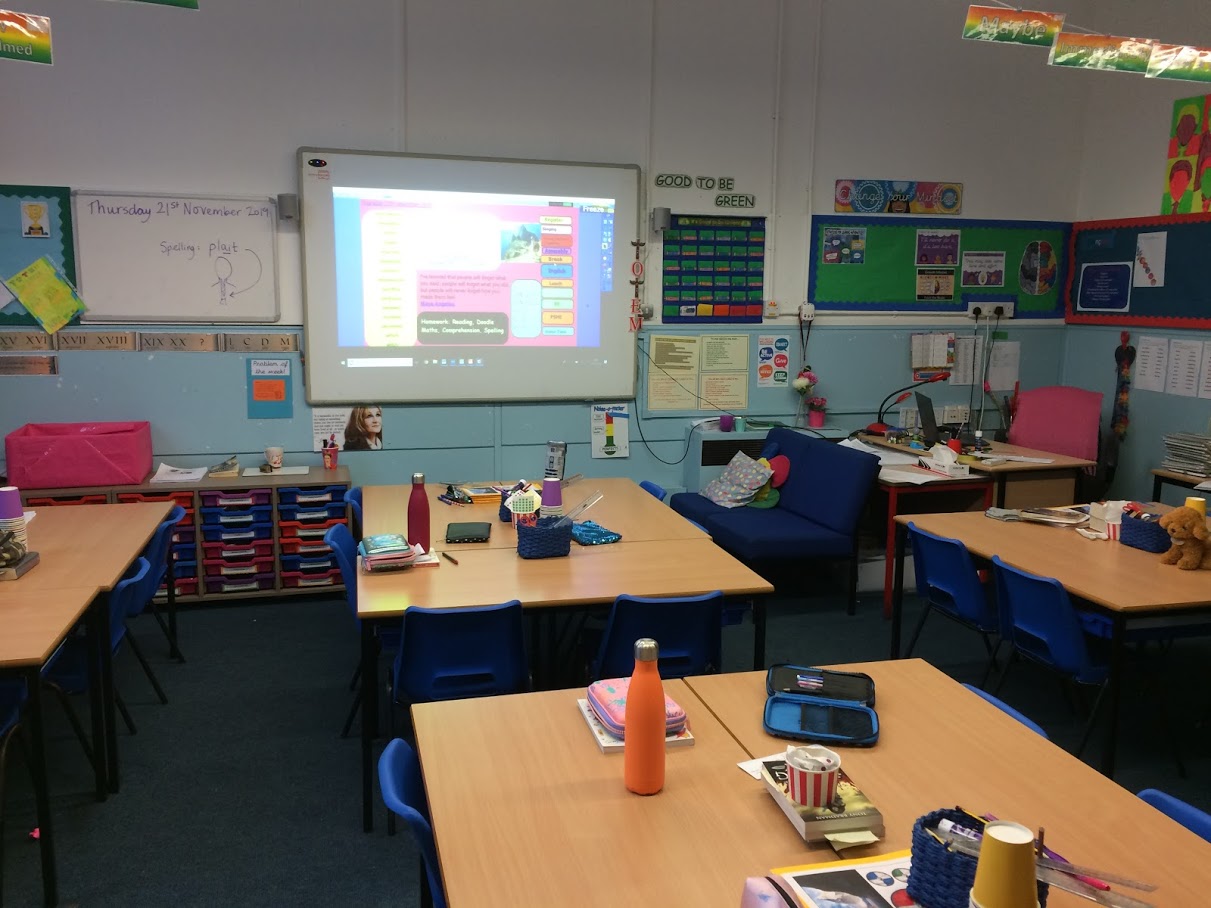 A classroom
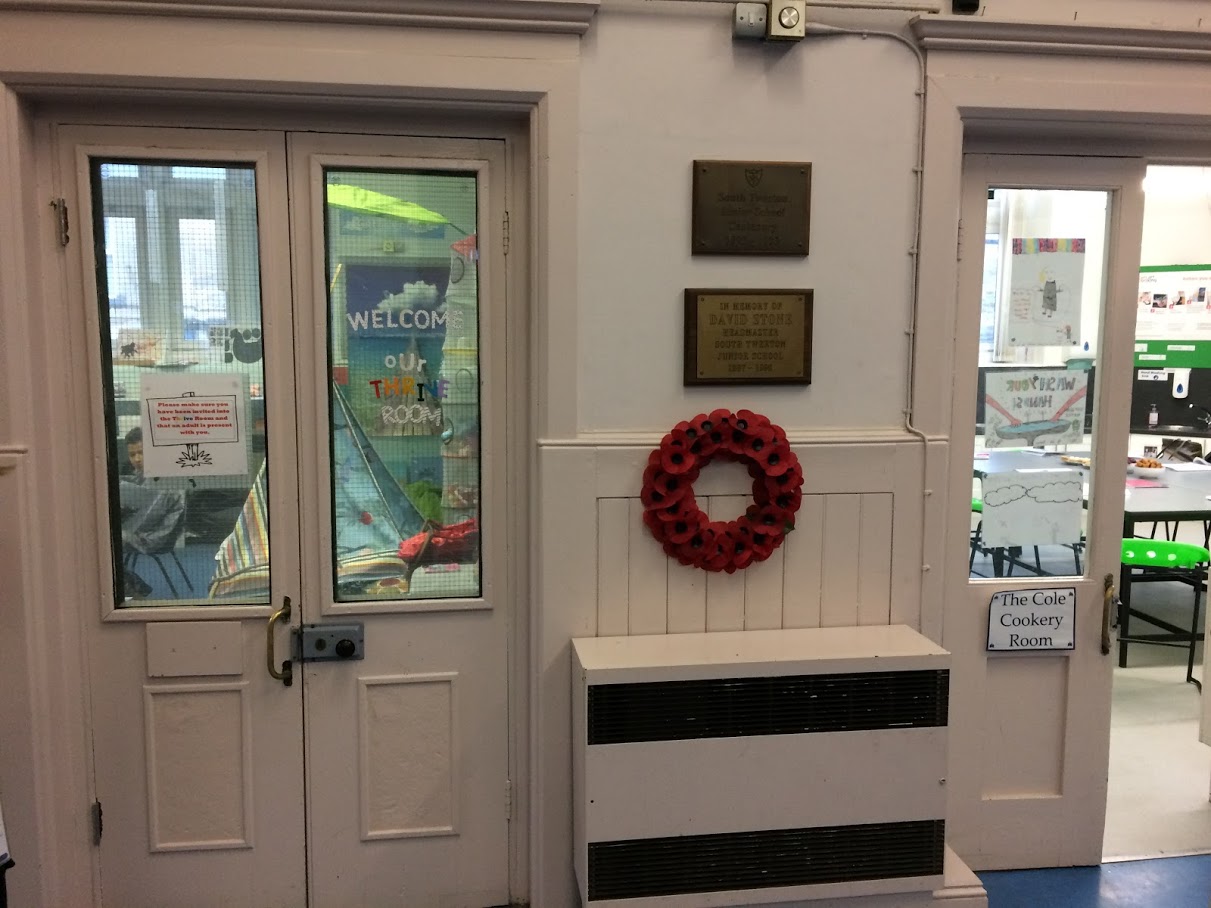 Narrow overloaded corridors
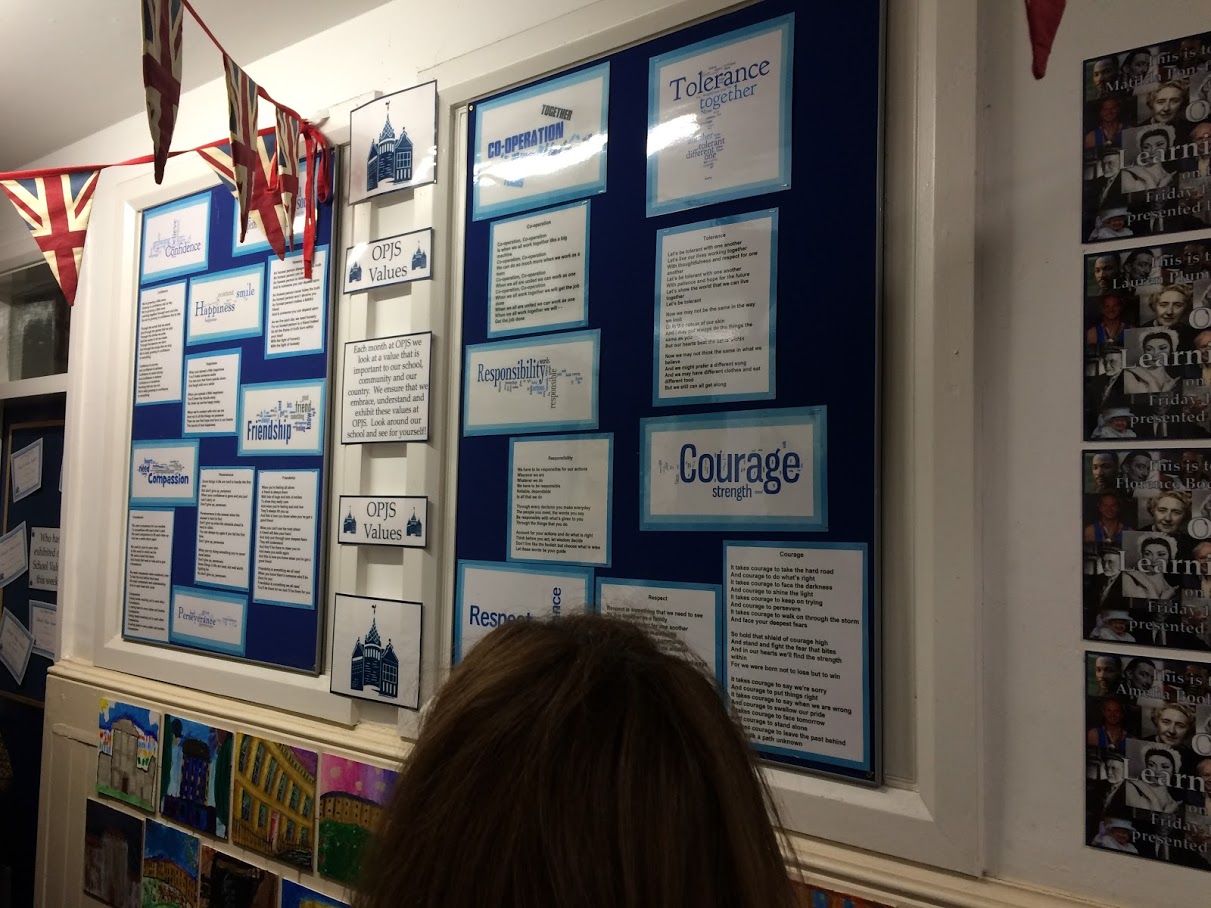 A library
A yard
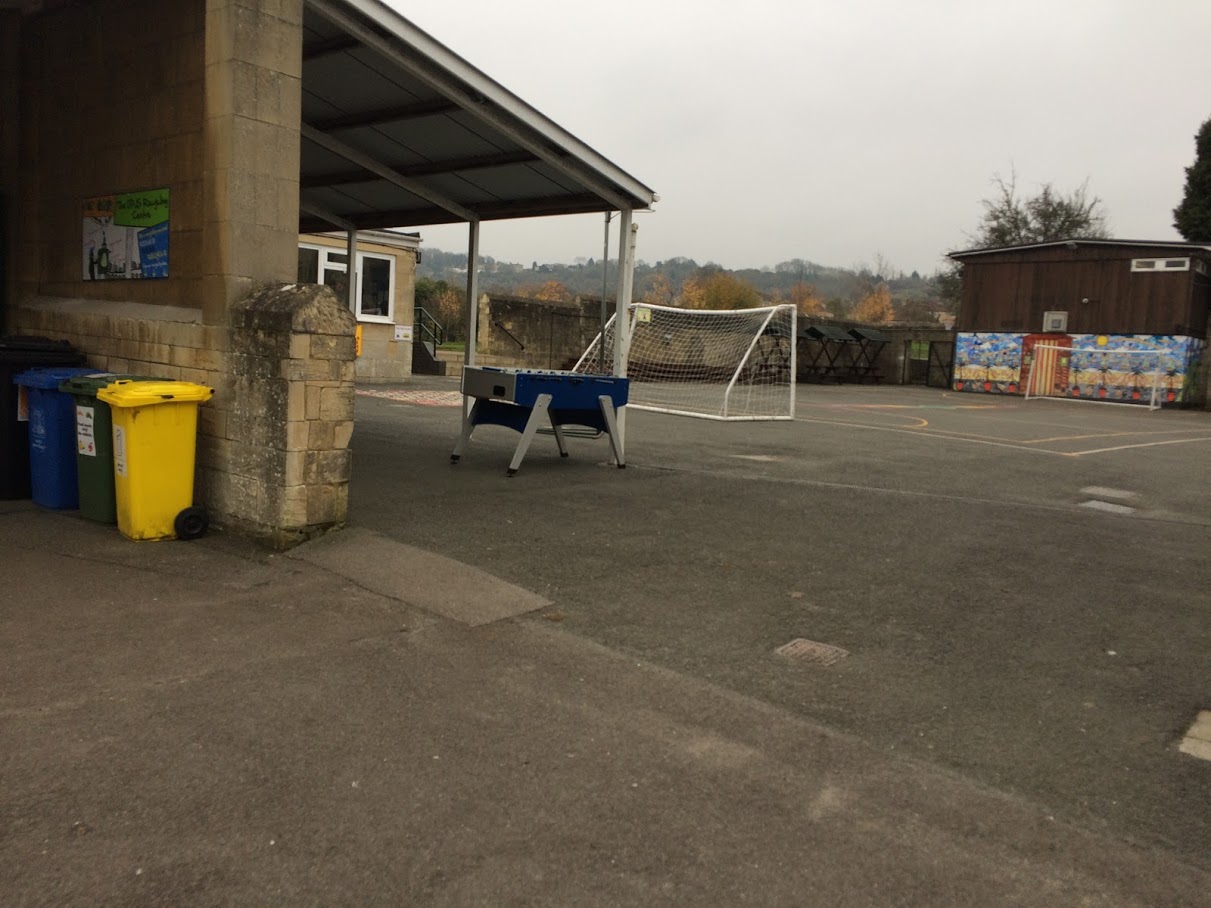 British system of educatin (presentation from the course)
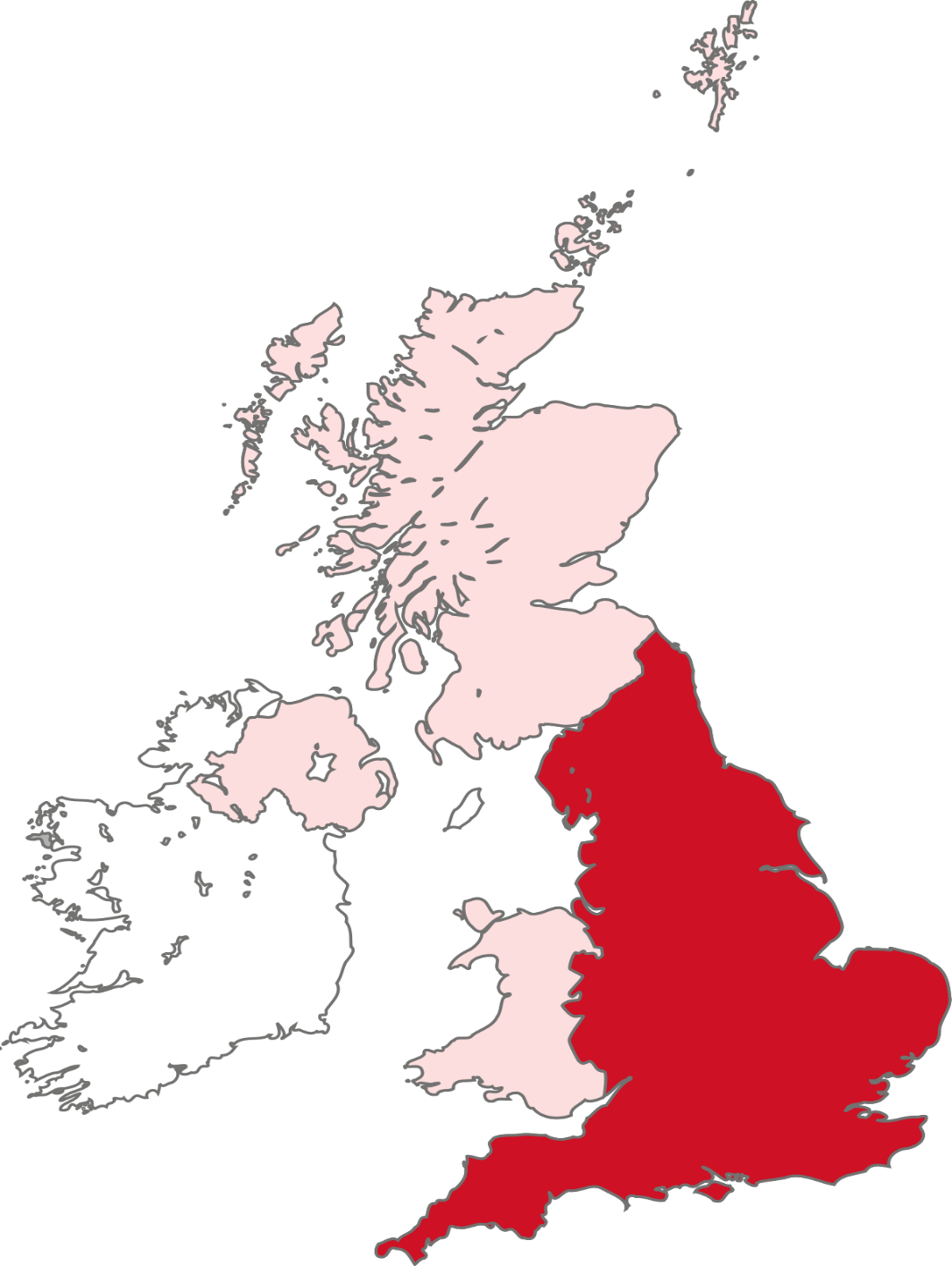 UNITED KINGDOM
Scotland
Northern Ireland
ENGLAND
EIRE
Wales
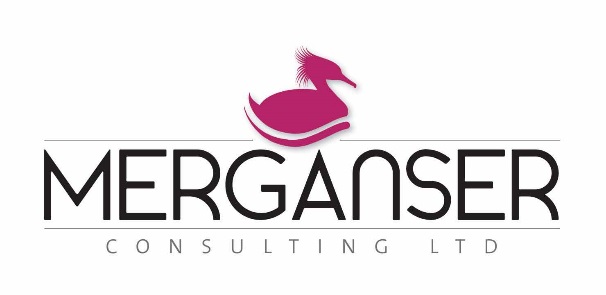 Higher Education (University)
Further Education (College)
Compulsory Education ends
SECONDARY
JUNIOR
PRIMARY
Compulsory Education starts
INFANTS
YEAR
AGE
20
13
12
11
15
10
9
8
7
6
10
5
4
3
2
1
5
EARLY YEARS
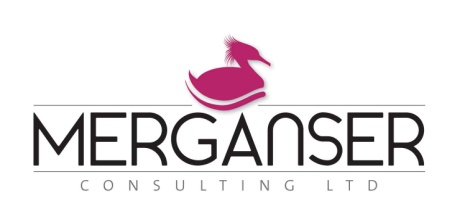 0
Education in England:Key Characteristics
Highly political
Constant change in school systems and processes
Significant private sector involvement
Senior and head teachers well paid
Huge workloads for teachers
Constant pressure for schools to perform very well
Wide variations in quality,
From the very best…   To the not so good
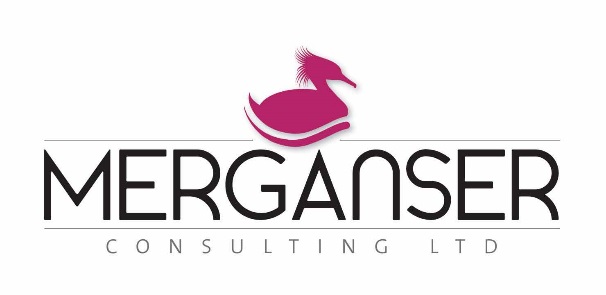 England – the Structure of Education
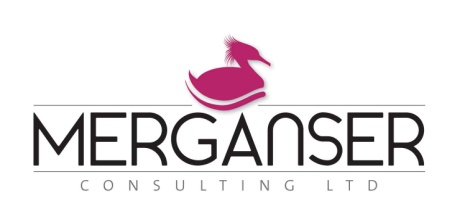 Maintained Schools
(State funded)
93% of children
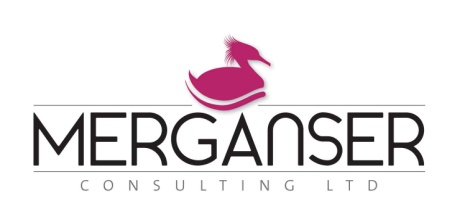 The English Education System:Inside Schools
School Management
The School Governors
The School Leadership Team
The Hierarchy for Staff and their roles
Cross curricular co-ordinators
The Pastoral System
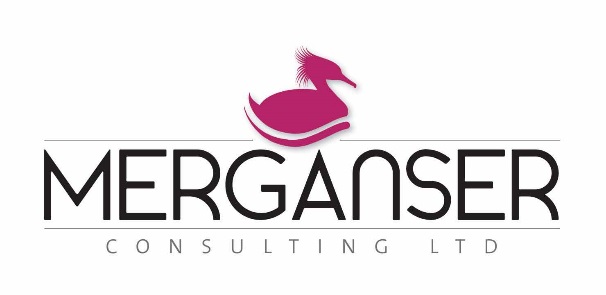 Higher Education (University)
Further Education (College)
Compulsory Education ends
SECONDARY
JUNIOR
PRIMARY
Compulsory Education starts
INFANTS
YEAR
AGE
20
13
12
11
15
10
9
8
7
6
10
5
4
3
2
1
5
EARLY YEARS
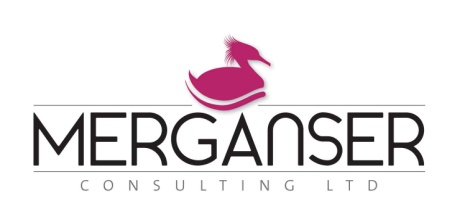 0
YEAR
AGE
20
THE NATIONAL CURRICULUM
13
12
AGE 16
11
15
KEY STAGE 4
10
AGE 14
9
8
KEY STAGE 3
7
National Curriculum Key Stages
AGE 11
6
10
5
KEY STAGE 2
4
3
AGE 7
2
KEY STAGE 1
1
5
AGE 5
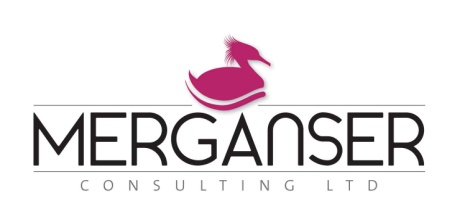 0
The National Curriculum - 1
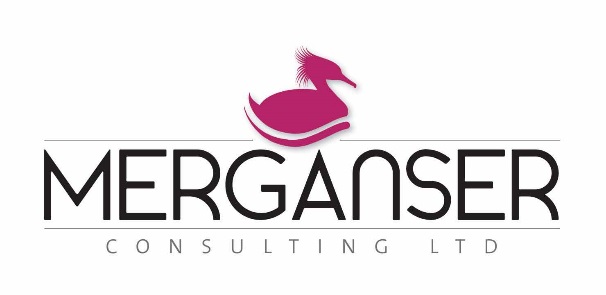 The National Curriculum - 2
RELIGIOUS EDUCATION AND SEX AND RELATIONSHIP EDUCATION
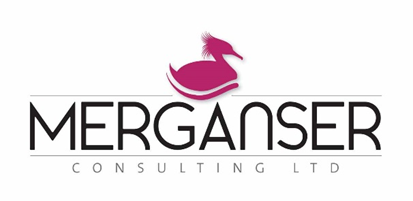 Assessment
Formative assessments (on-going).
Summative assessments:
Internal school examinations;
Reports to parents;
End of Key Stage Teacher Assessments (KS1 and KS2);
Standard Attainment Tests (SATs)  at the end of Key Stages 2 and 3.
GCSEs at the end of Key Stage 4.
A Levels - AS and A2 Examinations (16+)
Baccalaureate/Vocational Courses.
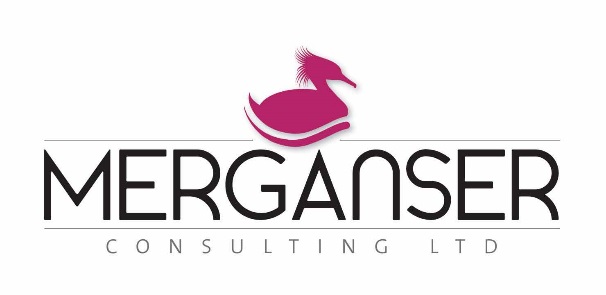 Public Accountability
Documentation and School Self-Evaluation
School Governors – A Critical Friend?
Ofsted inspections
Her Majesty’s Inspectorate (HMIs)
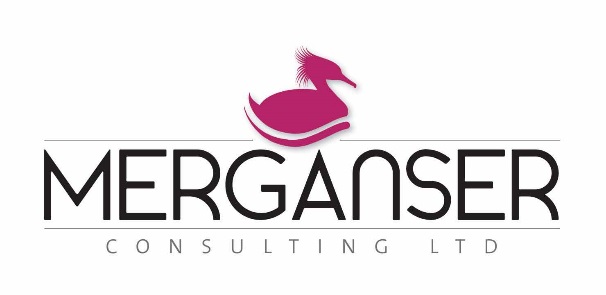 School Inspection – Ofsted
The achievement of pupils at school
The quality of teaching in the school
The behaviour and safety of pupils at school
The quality of leadership in, and management of, the school
Spiritual, moral, social and cultural development in the school
The extent to which the school meets SEN
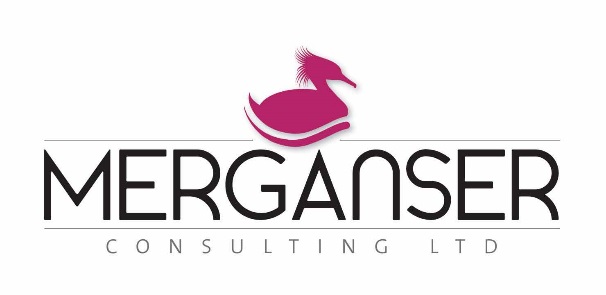 Ofsted – The Grades
Outstanding
Good
Requires Improvement
Requires Special Measures
See www.ofsted.gov.uk
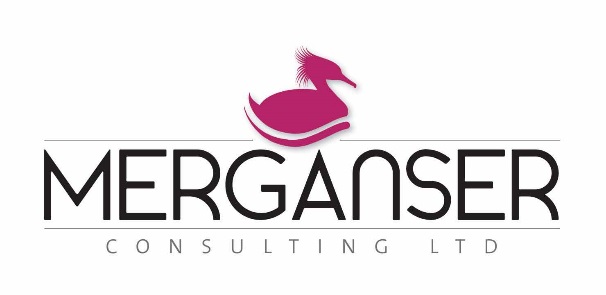 Impact of Structural Changes
University College London Study (July 2018)
Examined Ofsted data for 10 years, statistical analysis of MATs, 47 detailed school case studies, survey of 700 school leaders
State remains in control, despite “giving more autonomy”
Better performing schools have admitted fewer poorer students
Lower status schools faced concentration of challenges
Two thirds of leaders said that inequalities between schools are becoming wider
Teacher recruitment becoming more difficult
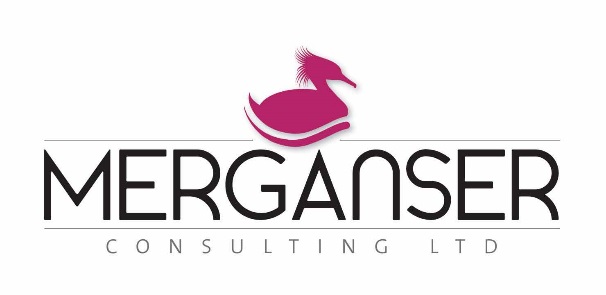 Questions/Educational Issues.
Initial Teacher Education (ITE teacher training)
Career Professional Development
Behaviour management
Differentiation techniques
School self-evaluation
OFSTED Inspections
Are all subjects separate or linked by core themes?
Pedagogical strategies for Maths and English teaching
SEN pupil evaluation techniques and how to differentiate for pupils with SEN?
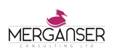 Teacher EducationA Career Path
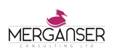 10/06/2020
64
Teacher Education 2
Initial Teacher Education – teacher training.
Newly Qualified Teachers and Induction.
Main Scale Teachers – 2nd and 3rd year teachers
Threshold – 4th, 5th and beyond years.
Excellent Teachers.
Advanced Skills Teachers.
The School Leadership Team.
National Standards for new and experienced Headteachers2
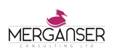 10/06/2020
65
The National Teaching Standards
Set high expectations which can inspire, challenge and motivate pupils.
Promote good progress and outcomes for pupils.
Demonstrate good subject and curriculum knowledge.
Plan and teach well structured lessons.
Make accurate and productive use of assessment.
Manage behaviour effectively to ensure a good safe and learning environment.
Fulfil wider professional responsibilities.
Demonstrate consistently high standards of personal and professional conduct.
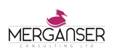 Initial Teacher Training (ITT)
Training may be delivered in schools or other settings and is likely to include: 
a combination of unobserved and observed teaching,
taught sessions, seminars, workshops, tasks and assignments, and engagement with academic/professional research. 
The content of professional programmes might include, for example:
the role of the teacher
planning and assessment to ensure pupil progress
national assessments and examinations
child development and learning
Priorities, such as managing pupils’ behaviour, early reading and special educational needs and disability
assessing and evaluating teaching 
the use of evidence and research to inform teaching
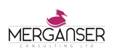 Initial Teacher Training - 2
Entry qualifications – GCSEs in English, Maths and Science plus a first degree.
Subject didactics.
Teaching and learning methodology.
ICT.
School based training practice in at least two different schools/institutions.
Full training programme in the school addressing the National Teaching Standards.
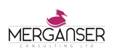 The Induction of Newly Qualified Teachers (NQTs)
Year 1 of a teachers’ career or pro rata if employed on a part-time basis.
Extension period possible for failing a NQT.
Three formal assessments recorded.
The responsibility of the Appropriate Body, Head Teacher and the Induction Tutor.
Observation and training activities.
Clear links to ITE and to CPD for Year 2.
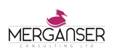 The Induction Process
Training Opportunities
Assessment
A full Induction Training Programme specific to the school e.g. The first week at school, Policies, Practices, Pastoral, Academic Reviews, X Curricular Themes/Issues.
Observation of experienced colleagues and of NQT lessons.
Focused mentoring and coaching on a regular basis.
Meetings to discuss  i)thematic basis of formal observation, ii) evaluation and review of lesson.
End of Term 2 Formal Lesson Observation and Written Statement (evidence based).
Action plan from the above.
End of Term 2 Formal observation and written statement and revised action plan.
End of Term 3 Final observation and statement to achieve full QTS and permanent employment.
New Career Path Action Plan.
Failure and Appeals.
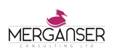 How “good” is my school?
Data gathering – Internal School Exams, SATs, GCSEs, A Levels and National Qualifications.
RAISE online www.raiseonline.org  – a school data comparison tool.
November 2017 – Analyse School Performance (ASP)
Pupils, parents and local community views.
Staff evaluation/performance management.
School self-evaluation and LA Advisers.
Governors.
OFSTED Inspections.
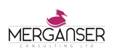 The pathway to school progress...
Self Evaluation (SEF)
School Improvement (SIP)
Data Comparisons (see last slide).
Self evaluation templates that are useful for your school context.
www.woodsidehighschool.co.uk/The-School/SEF/
https://schoolleaders.thekeysupport.com/school-evaluation-and-improvement/self-evaluation/evaluating/sample-self-evaluation-form-sef-primary/
www.naht.org.uk/welcome/advice/.../school-self-evaluation-preparing -for-ofsted/
The School Development Plan:
Development goals
Annual Targets
Evaluation methods and success criteria
Work performance indicators (performance management/induction etc)
www.gov.uk/government/publications/school-inspection-handbook-from-september-2015
www.gov.uk/government/publications/parent-view-toolkit-for-schools
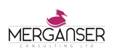 A framework for school progress...
The Cycle of CPD
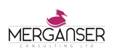 10/06/2020
74
Good Quality CPD
Each activity is part of teacher’s long-term plan for CPD based on their learning and reflections.
There is a clear vision about improved practice.
Clear evidence of expertise gained about their knowledge, understanding and skills acquired.
Supported by experienced mentors/coaches.
It models effective learning strategies.
The CPD is carefully evaluated.
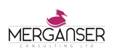 10/06/2020
75
Monitoring, Evaluation and Inspection.
Internal
External
Peer support through regular classroom observations and department meetings.
NQT Induction
Performance management observations and reviews.
School self evaluation (SEF) 
School Improvement (SIP)
Governor review meetings and their observations
Local Authority Evaluations (e.g. With reference to SIPs)
Investors in People evaluations (IIPs).
NQT Induction (by LA advisers).
External Exam Board Monitoring.
OFSTED Inspections (Office for Fair Standards in Education).
Her Majesty’s Inspectorate.
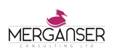 10/06/2020
76
Learning.
Task.  In groups discuss the following: (15)
What are the key features of good learning?
Can didactic learning be effective?
Can you be a good teacher if your learning strategies are not very good?
Brief plenary (everyone)
Learning Styles:
Didactic.
Active and experiential learning.
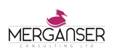 10/06/2020
77
Lesson Structures.
The Three Part Lesson
The Five Part Lesson
Introduction.
Activities/Engagement.
Review and cue.
Return to last lesson and link to current one
Starter activity.
Introduction and conceptual basis.
Activities/engagement.
Plenary and evaluation.
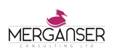 10/06/2020
78
Differentiation
By resource.
By task.
By groupings.
By outcome.
By in-class support.
By withdrawal procedures.
By enhancement opportunities.
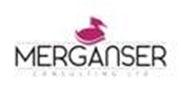 Setting Up An International School Link.
To show teachers the potential benefits of setting up International School Links.
To provide teachers with the steps that may be taken to set up an International School Link
To give a case study example of an International School Link.
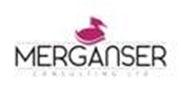 80
Educational benefits.
Helps to raise standards across the school curriculum.
Brings the real world into the classroom.
Promotes active learning.
Delivers ICT, PSHE, Citizenship and key skills as well as focussing on traditional subjects.
Fosters Teachers’ Professional Development.
Engages students to promote cultural diversity.
Promotes cultural understanding.
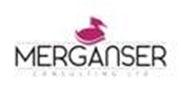 81
Steps in setting up a school link.
Websites and resourcing the link.
www.britishcouncil.org.uk (e.g. The International School Award and partner finding)
Global School Partnerships.
Erasmus+ (mobility grants).
Etwinning.
Connecting Classrooms.
Europass.
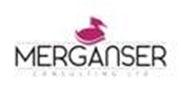 82